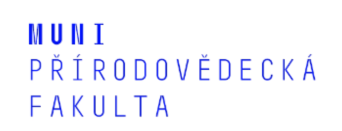 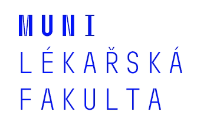 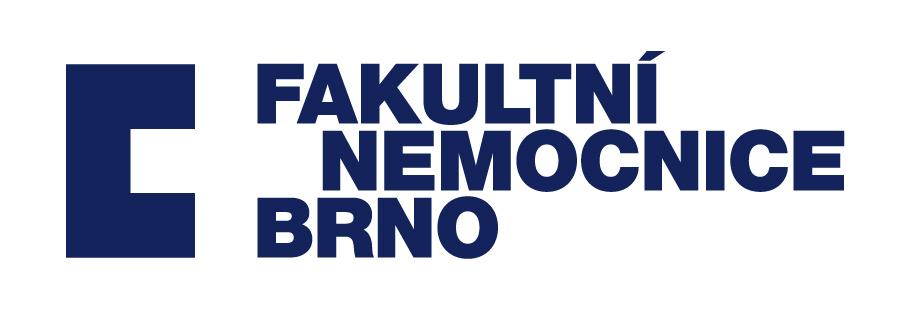 CYTOGENETIKAzákladní pojmy
vytvořilo CMBG FN Brno
zpracovala Mgr. Navaříková
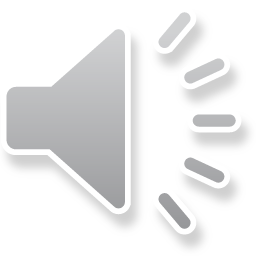 DEFINICE A HISTORIE
klinická cytogenetika se zabývá analýzou chromosomů (jejich počtem a morfologií), jejich segregací v meióze 
    a mitóze a vztahem mezi nálezy chromosomových
    abnormalit a fenotypovými projevy.
vznik moderní lidské cytogenetiky se datuje od roku 1956, kdy Tjio a Levan vyvinuli efektivní metodiky analýzy chromosomů a stanovili, že normální počet lidských chromosomů je 46.
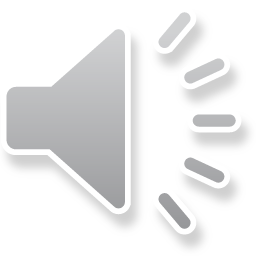 SCHEMA LIDSKÉ SOMATICKÉ BUŇKY
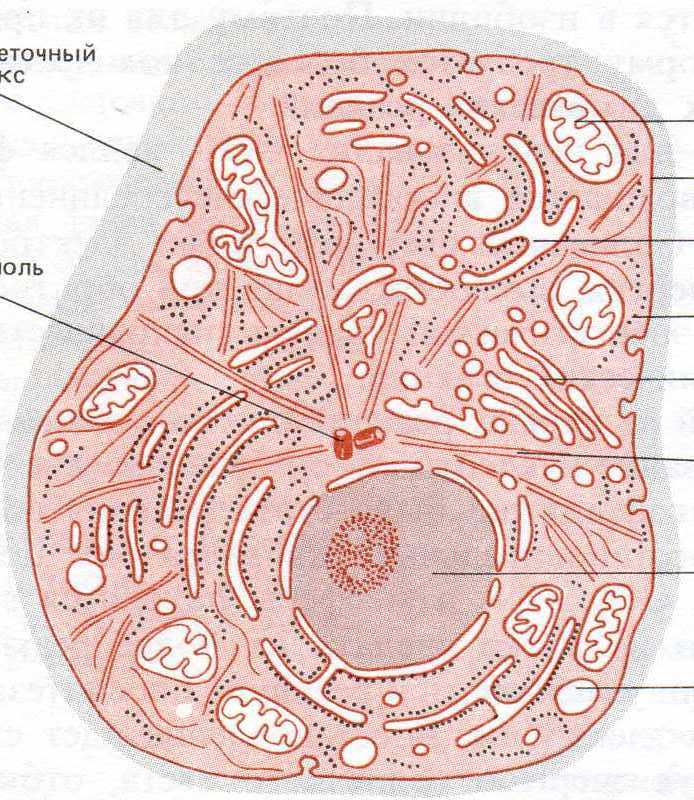 cytoplasma s organelami
   (DNA v mitochondriích)
buněčné jádro
(DNA +proteiny + RNA)
klinická cytogenetika se zabývá
analýzou chromosomů, které
vznikají spiralizací molekul DNA
lokalizovaných v buněčném jádře
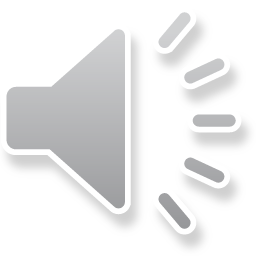 ZMĚNA ORGANIZACE GENETICKÉHO MATERIÁLU BĚHEM BUNĚČNÉHO CYKLU SOMATICKÝCH BUNĚK
chromosomy vznikají při buněčném dělení
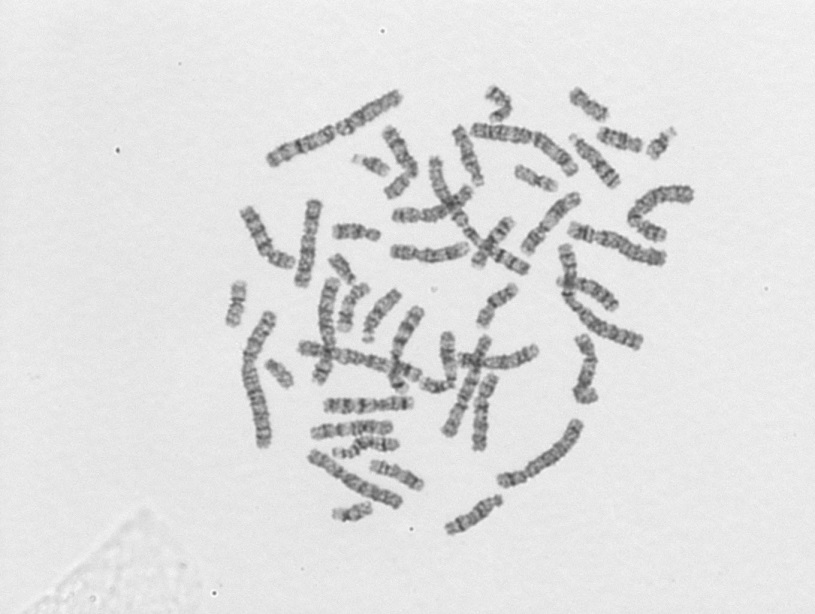 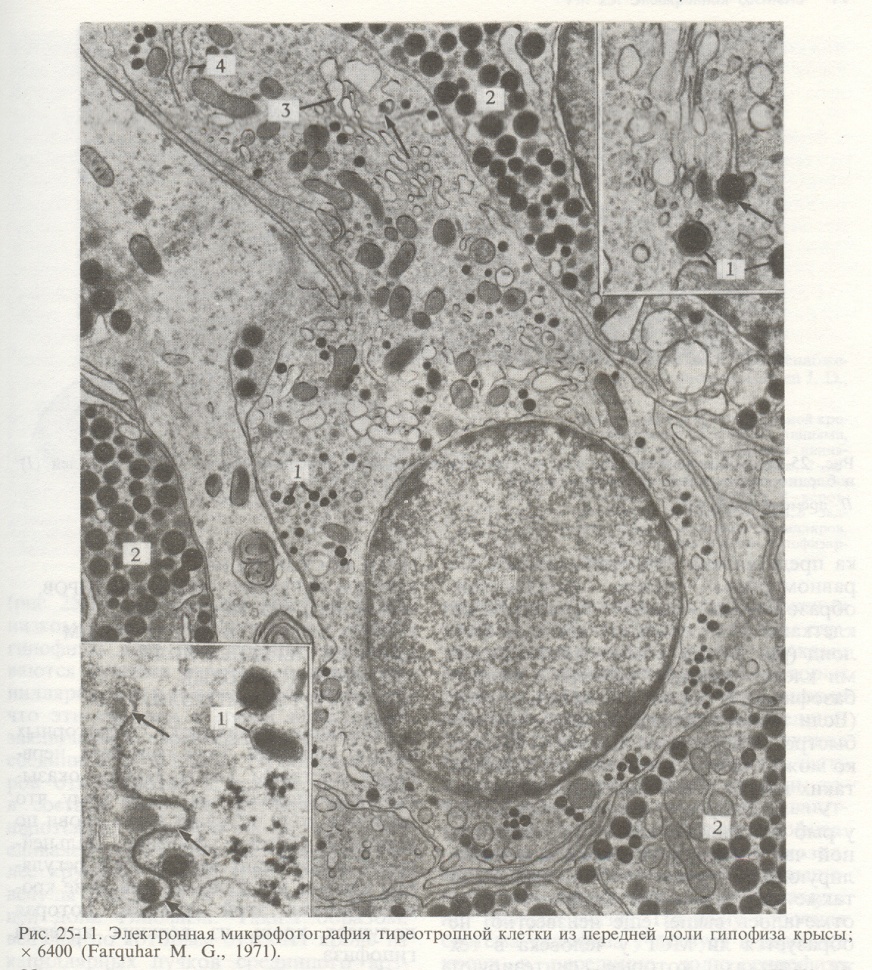 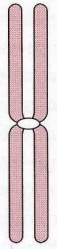 chromosomy  = spiralizované molekuly DNA
počet chromosomů člověka = 46
                             (mitóza)
DNA rozptýlená v  buněčném jádře
                  (interfáze)
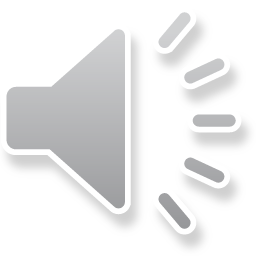 GENETICKÝ MATERIÁL JÁDRA BĚHEM BUNĚČNÉHO CYKLU
Buněčný cyklus somatických buněk (interfáze, mitóza, cytokineze)

- G1, S, G2 fáze = INTERFÁZE
   nejdelší fáze buněčného cyklu,
   chromatin je málo kondenzovaný
   (různé stupně spiralizace)
- M fáze = MITÓZA + cytokineze
   dělení jádra a následně buňky -
   kondenzace chromatinu,
   vznik chromosomů, rozchod
   chromosomů do dceřiných buněk
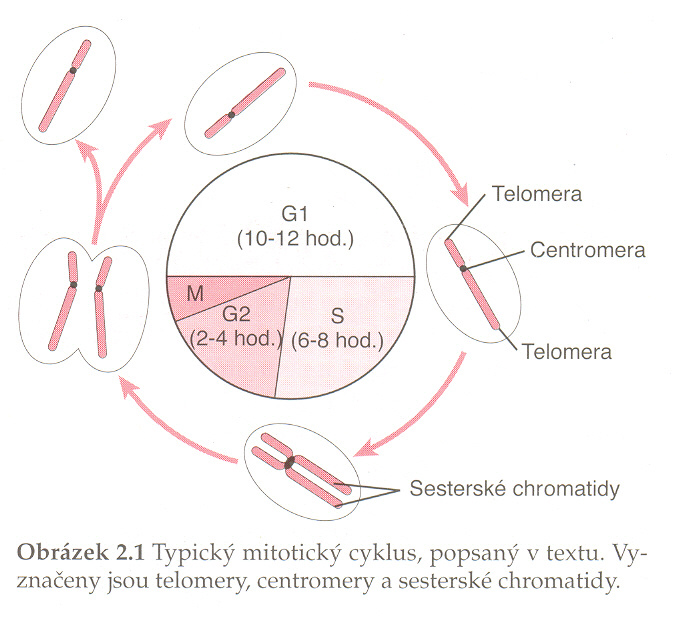 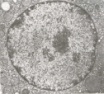 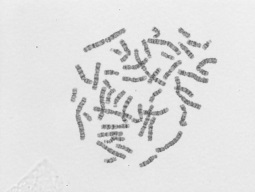 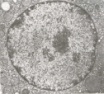 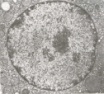 Spiralizované chromosomy v metafázi mitózy vyšetřujeme 
ve světelném mikroskopu.
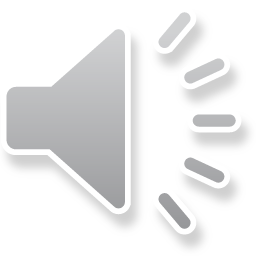 CHROMATIN A CHROMOSOMY BĚHEM BUNĚČNÉHO CYKLUkondenzace chromatinu, vznik chromosomů
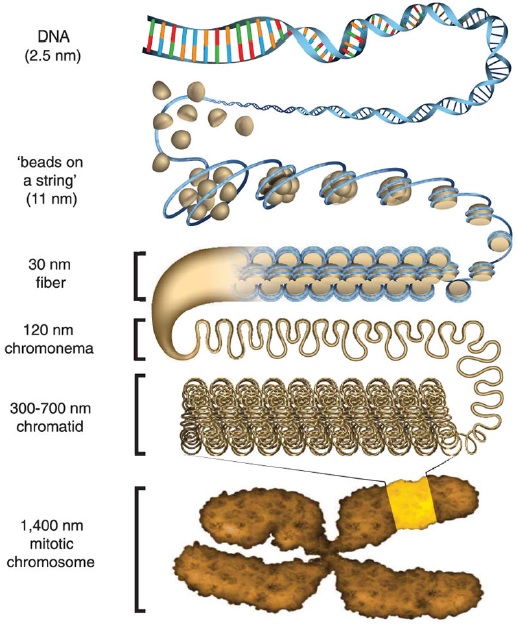 Během buněčného cyklu se chromatin nachází
v různých fázích spiralizace (v interfázi nízký 
stupeň spiralizace, během mitózy postupná
kondenzace, maximální v metafázi mitózy)
Ou H.D. et.al: ChromEMT: Visualizing 3D chromatin 
structure and compaction n interphase and mitotic cells
Science. 2017 July 28; 357(6349): . doi:10.1126/science.aag0025.
Hierarchical chromatin-folding model.
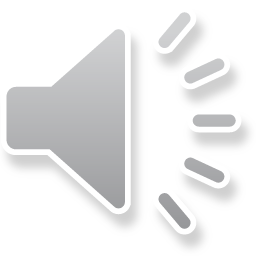 CHROMOSOMY V PRAXI
chromosom 
     metoda FISH
schema chromosomu
chromosom s G- pruhy
telomerická oblast
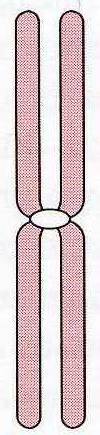 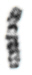 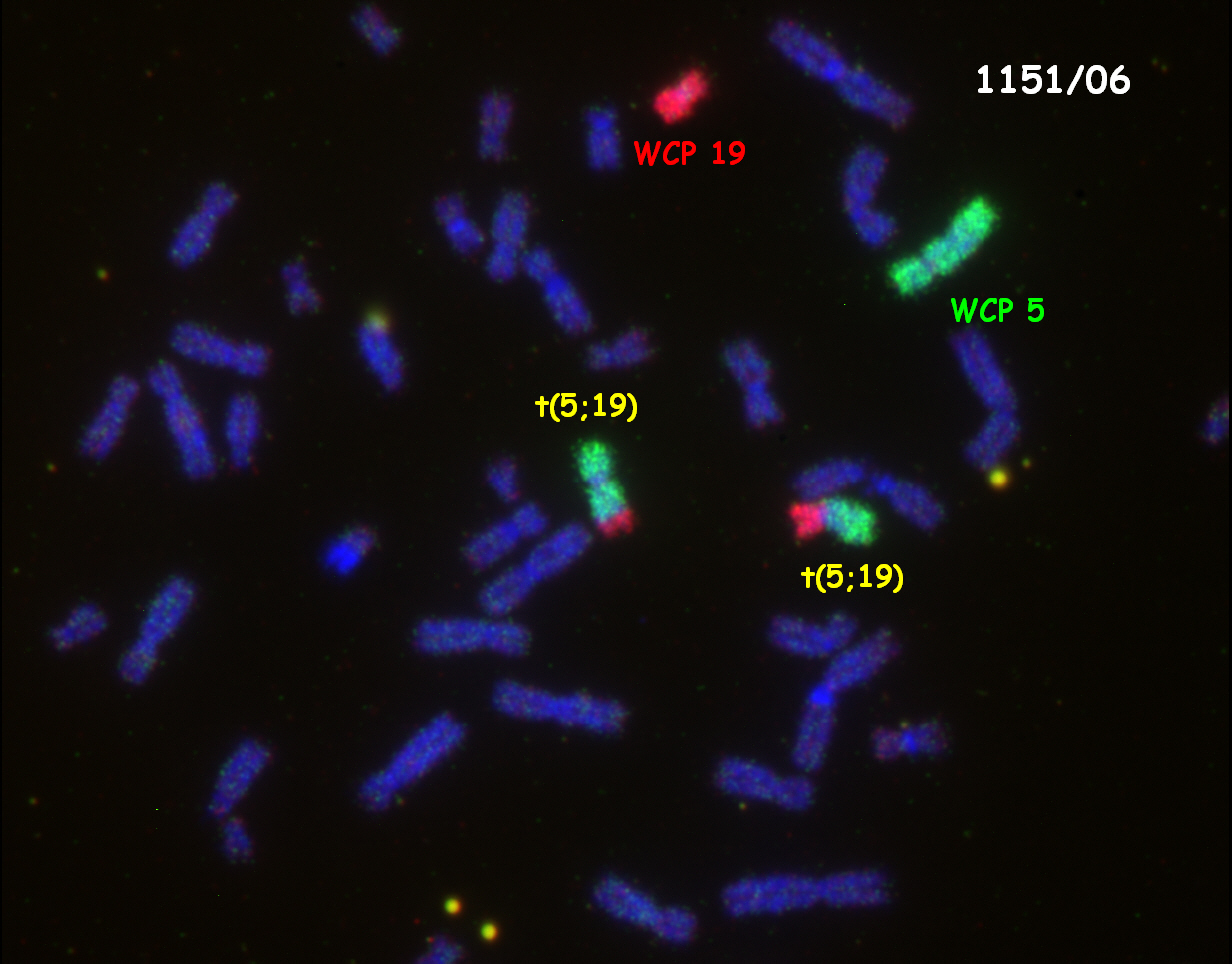 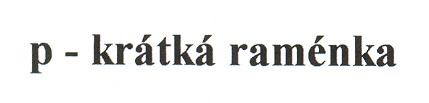 chromosom 
konvenčně barvený
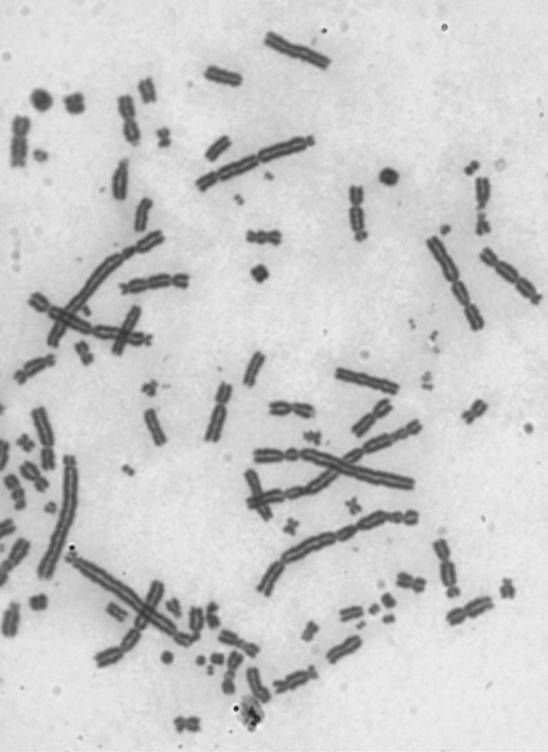 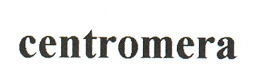 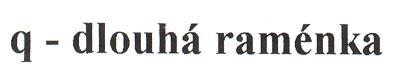 telomerická oblast
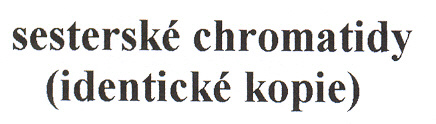 metafázní chromosom – součástí jsou 2 sesterské chromatidy
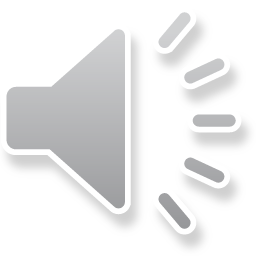 CHROMOSOM
centromera = heterochromatinová oblast, místo rozdělení krátkých a dlouhých ramének, místo spojení sesterských chromatid, místo tvorby kinetochorů v meióze a mitóze,  (primární konstrikce, zaškrcení)

telomera = specifická DNA sekvence na koncích každého chromosomu (každé chromatidy, dvoušroubovice DNA), která zajišťuje integritu chromosomu během buněčného dělení (repetitivní hexamer (TTAGGG)n) v komplexu s proteiny
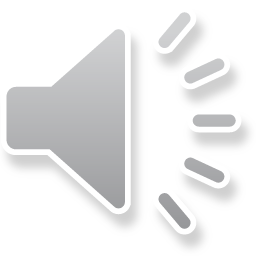 Světelný mikroskop + systém analýzy obrazu
kamera
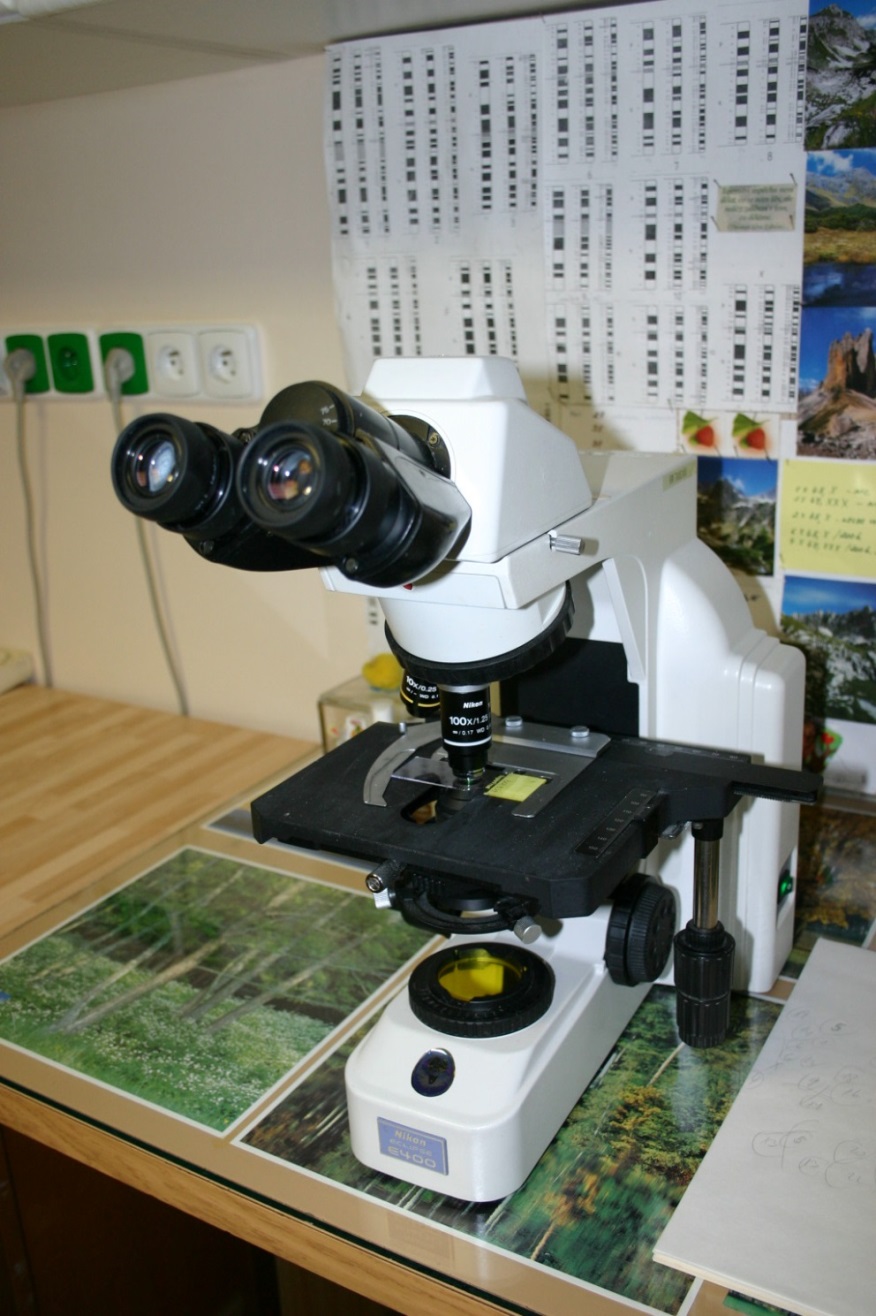 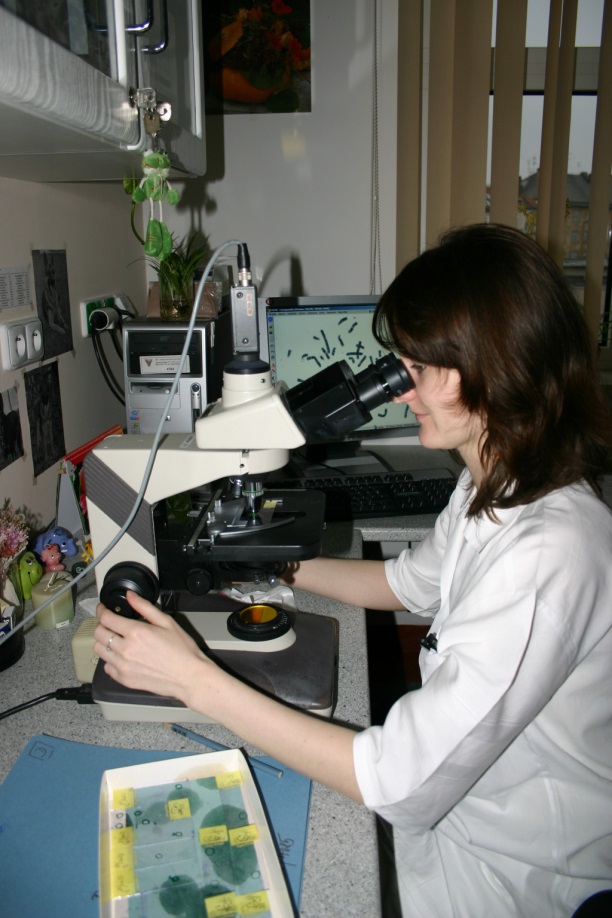 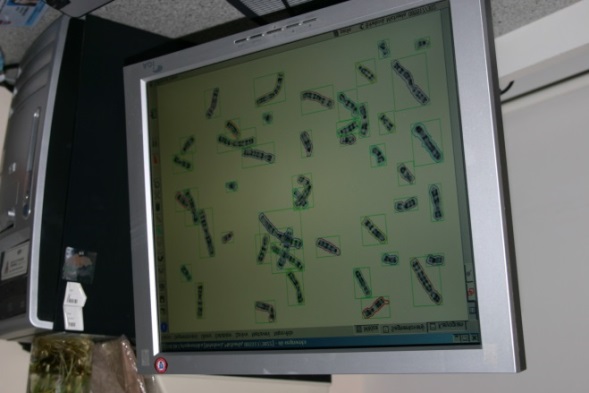 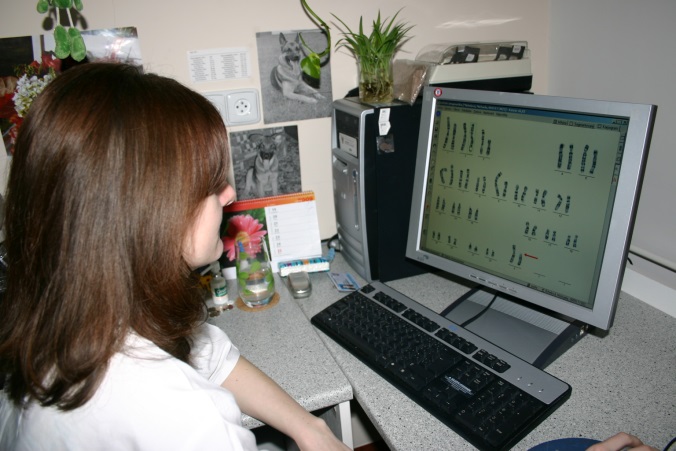 Chromosomy hodnotíme ve světelném mikroskopu při zvětšení 
1000x – 1250x za použití imerzních objektivů. Při vyšetření je
preparát prosvěcován viditelným světlem.
Dokumentaci mitóz a třídění chromosomů, sestavení
obrázku – karyogramu provádíme v dokumentačním
systému (Lucia, Laboratory Imaging,s r.o.)
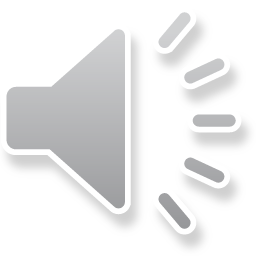 CHROMOSOMY - KARYOTYP
karyotyp = soubor chromosomů               v somatických buňkách pacienta, který         po zhodnocení minimálně 10 mitóz získaných   z vyšetřované tkáně charakterizujeme zápisem a doplňujeme karyogramem (obrázkem vytvořeným z nasnímaných chromosomů z jedné mitózy, které jsou utříděné do párů a skupin). Zápis karyotypu pacienta souhrnně vyjadřuje karyotyp všech zhodnocených mitóz v jeho vyšetřované tkáni. V zápisu označujeme počet chromosomů, pohlavní chromosomy a případné patologické změny (zápis karyotypu pacienta, jehož karyogram je vpravo,           je 46,XY)
normální lidský karyotyp se skládá 
     ze 46 chromosomů, z toho je 22 párů
     autosomů (nepohlavních chromosomů)
     a 2 gonosomy (pohlavní chromosomy)
chromosomový pár
(homologní chromosomy)
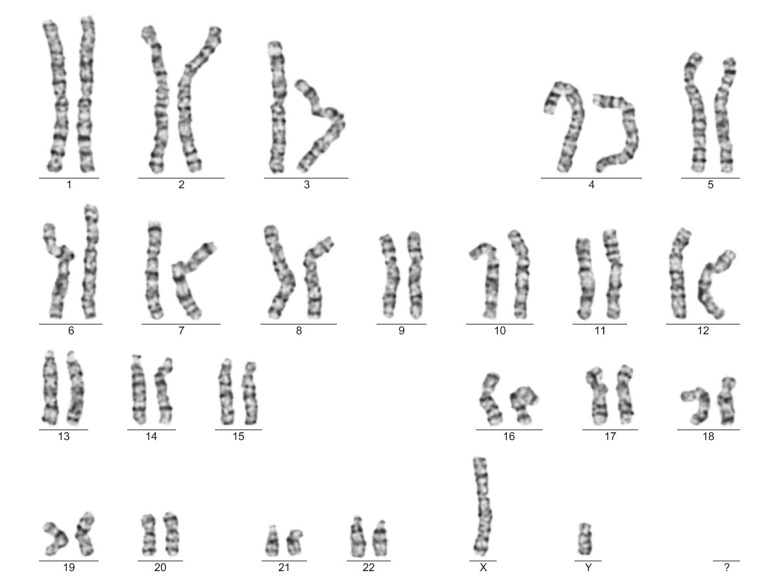 obrázek karyotypu - karyogram 
= utříděný a zhodnocený soubor 
chromosomů jedné buňky
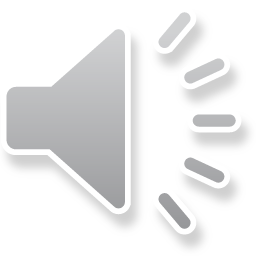 ZÁPIS KARYOTYPU
46,XX - normální ženský karyotyp     
46,XY - normální mužský karyotyp
typ pohlavních chromosomů
počet chromosomů v buňkách pacienta
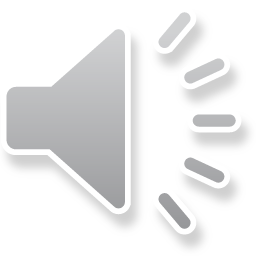 KARYOTYPnormální mužský karyotyp46,XY
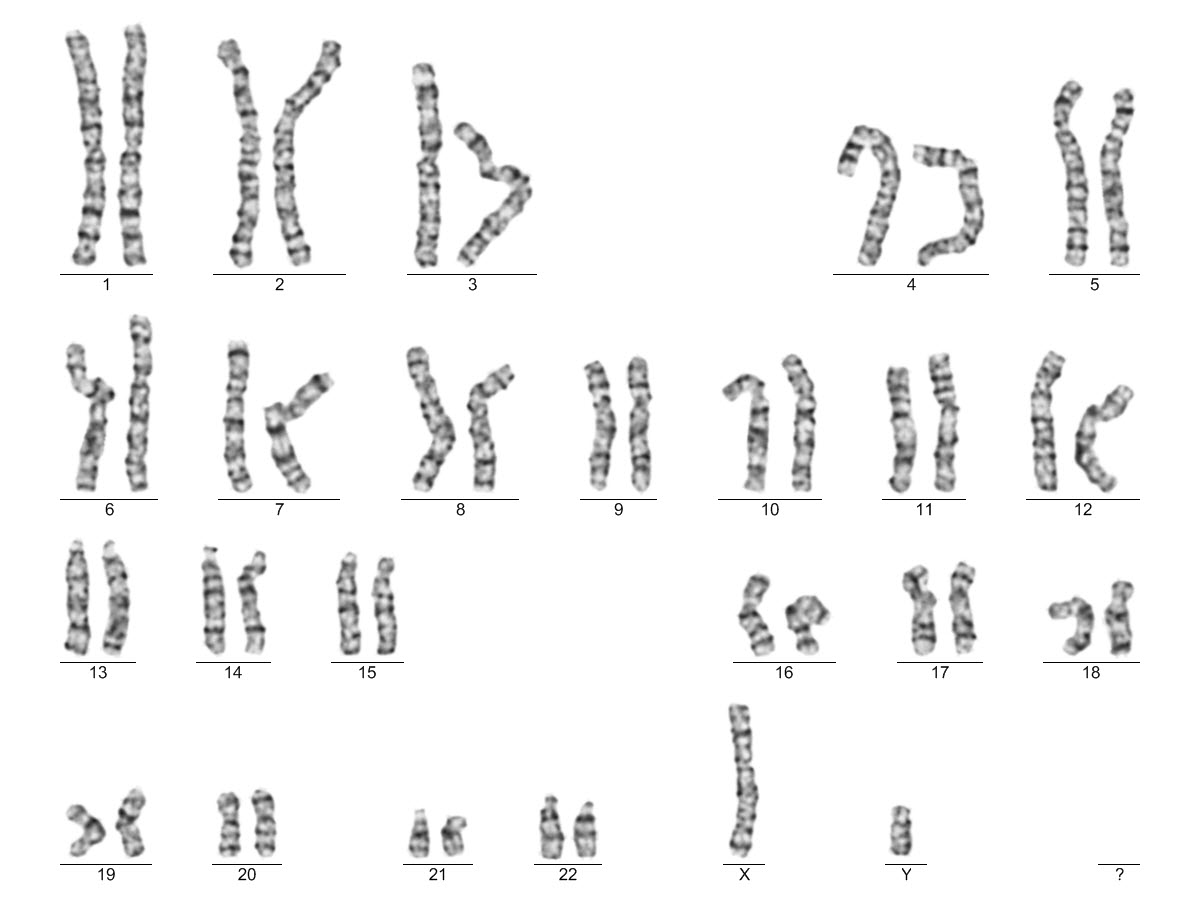 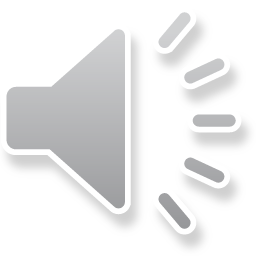 KARYOTYP normální ženský karyotyp46,XX
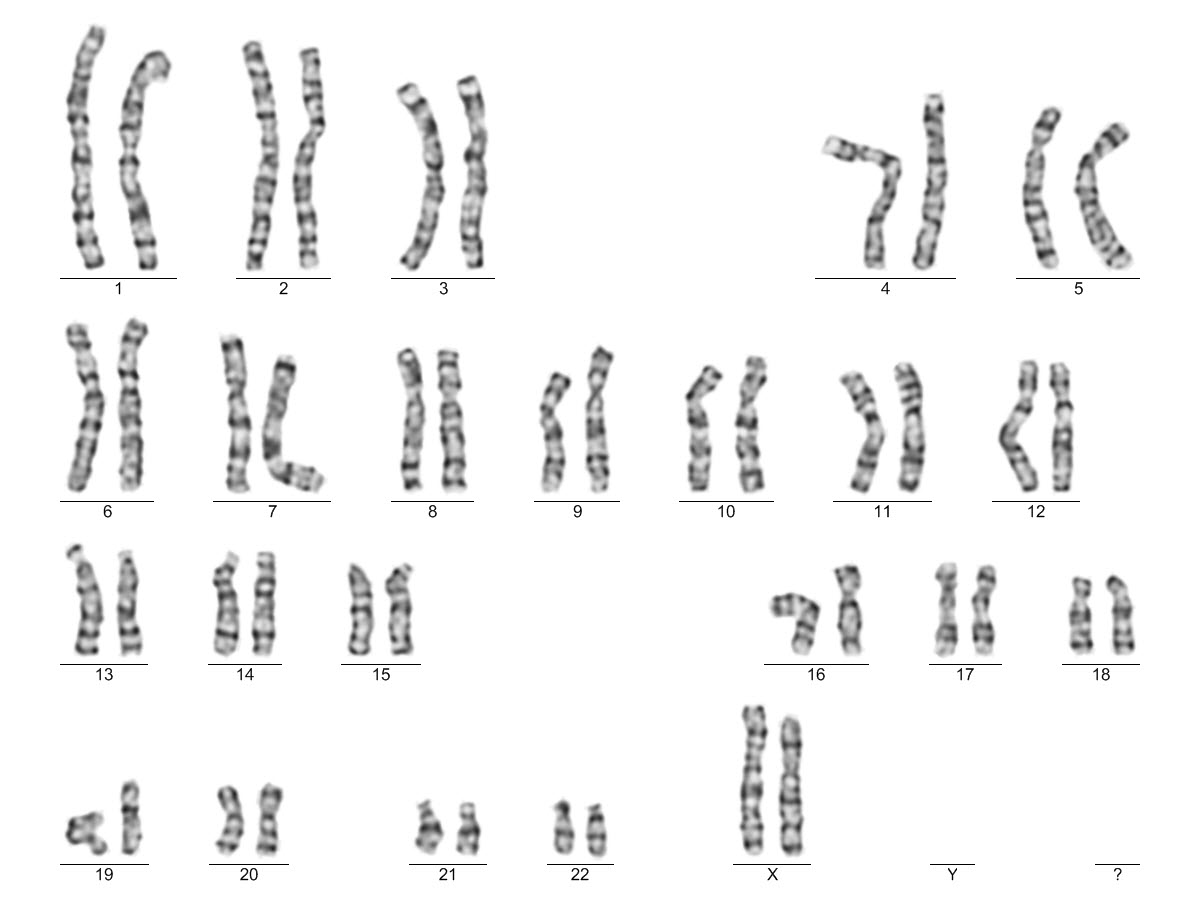 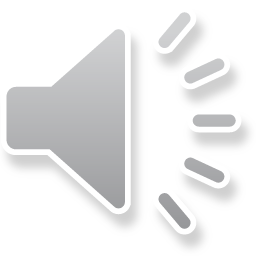 CHROMOSOMY -třídění do skupin podle velikosti a centromerického indexunormální mužský karyotyp 46, XY
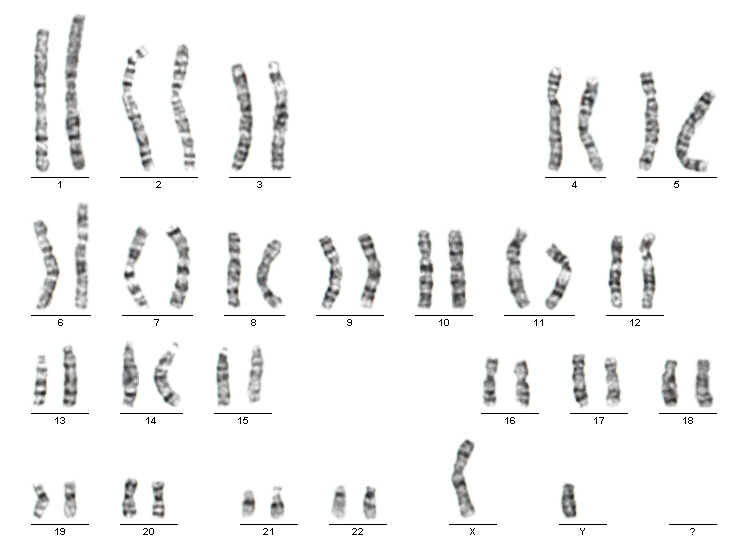 Centromerický index (CI) – na základě této veličiny dělíme lidské chromosomy na metacentrické, submetacentrické a akrocentrické.
CI se vypočítá jako poměr délky krátkých ramen chromosomu (p) vůči délce celého chromosomu (součtu délek krátkého a dlouhého raménka p+q)
            CI = p/(p+q)
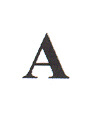 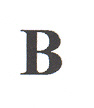 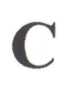 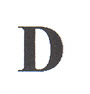 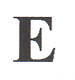 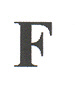 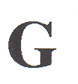 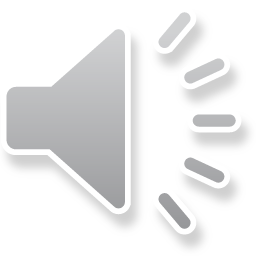 Pohlavní chromosomy: Chromosom X řadíme do skupiny C, chromosom Y do skupiny G
CHROMOSOMY -třídění podle umístění centromery (centromerického indexu CI)
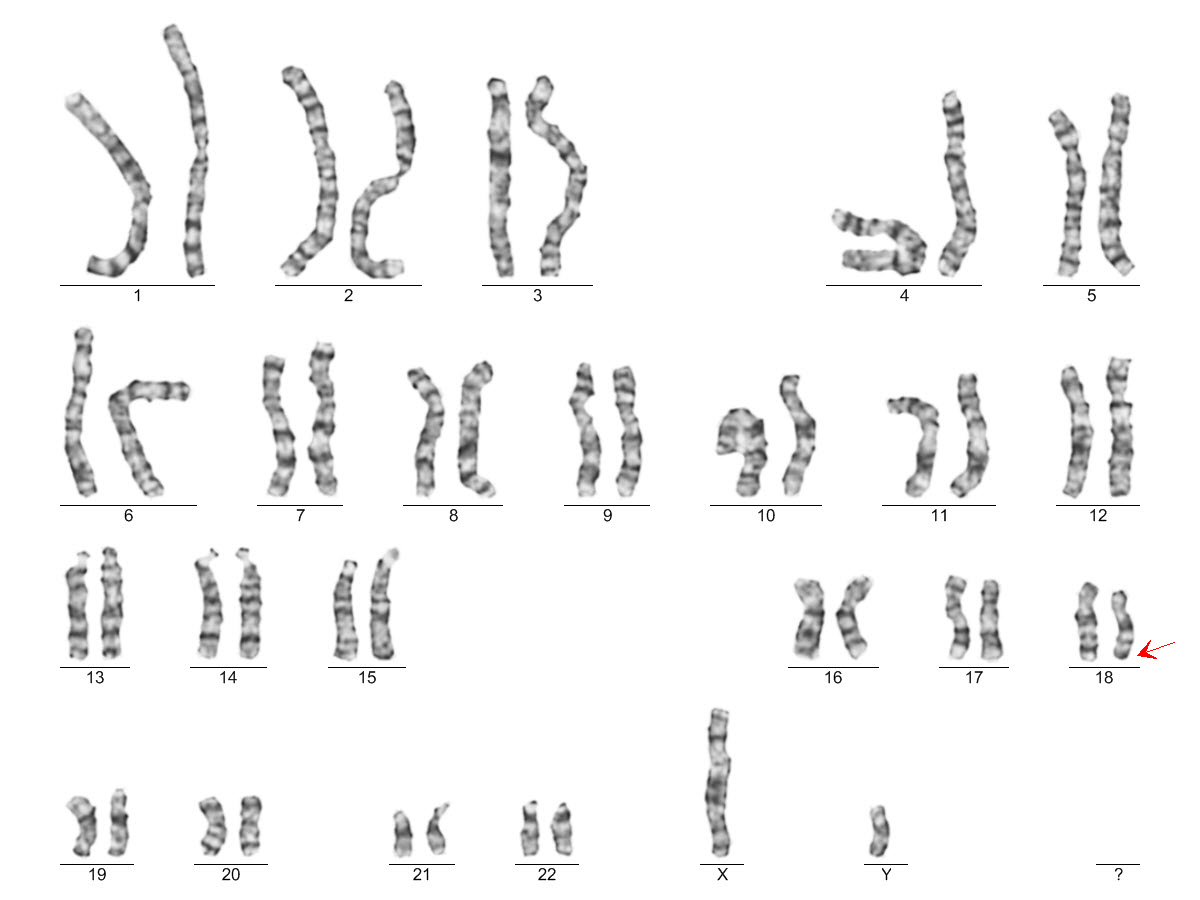 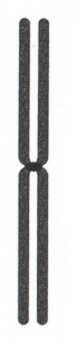 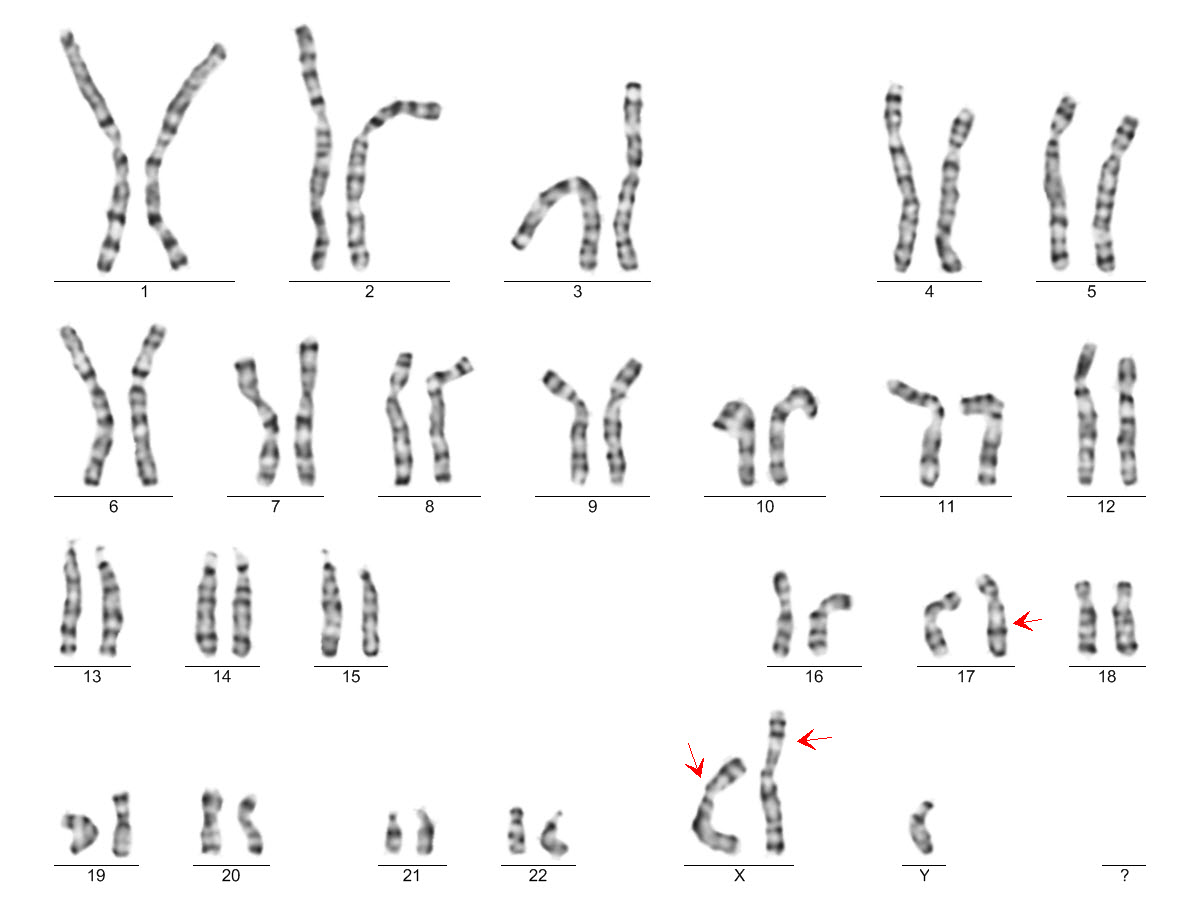 metacentrické chromosomy
    centromera blízko středu chromosomu
    nebo uprostřed, krátká a dlouhá raménka
    jsou přibližně stejně dlouhá

submetacentrické chromosomy
    centromera mimo střed chromosomu, p a
    q raménka jsou jasně délkově odlišena
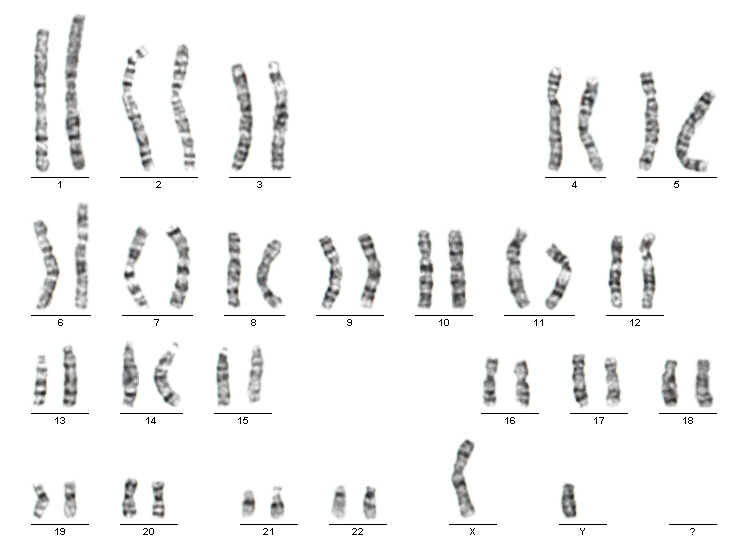 1
3
20
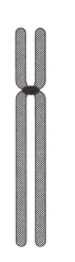 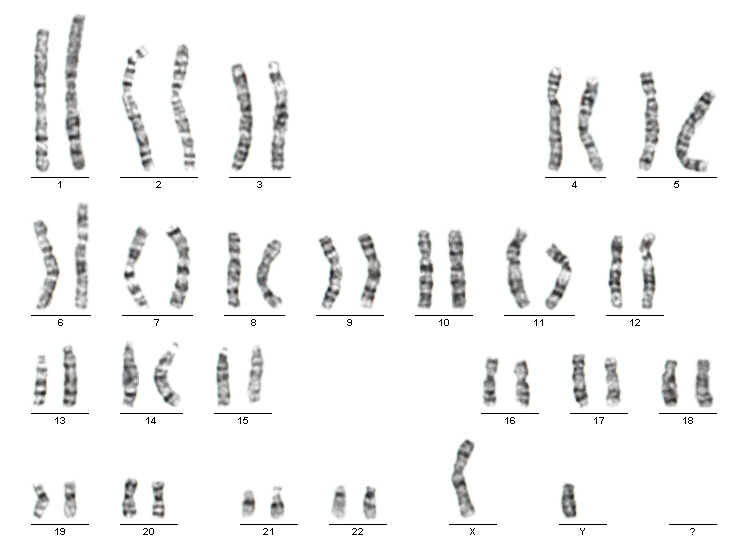 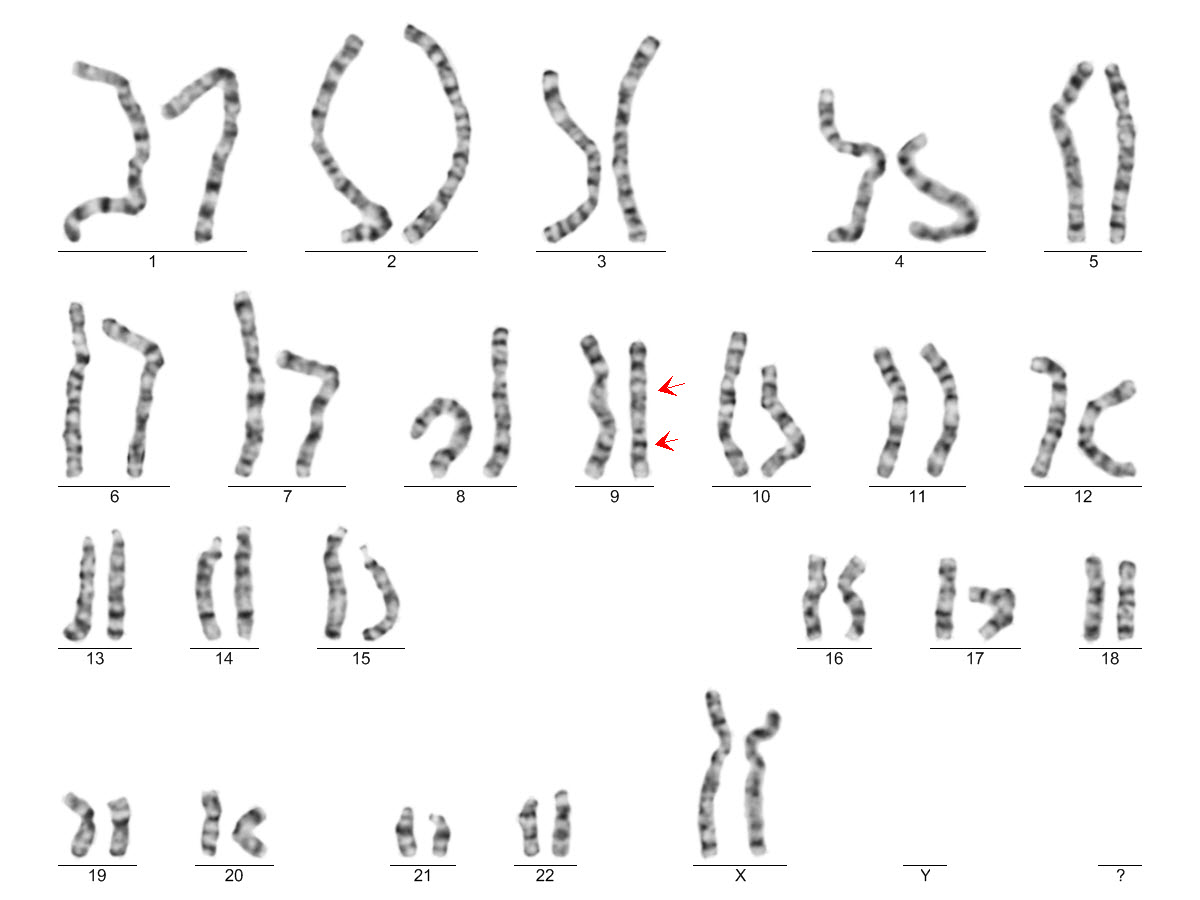 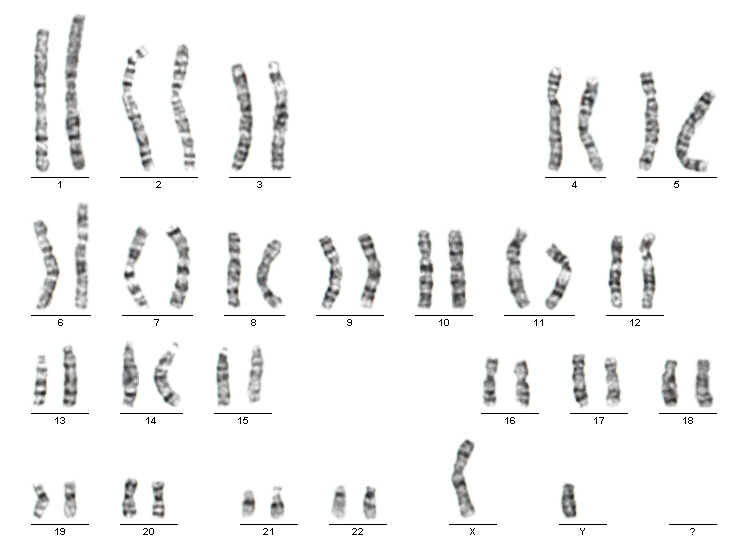 5
Poloha centromery označena modrou šipkou
18
8
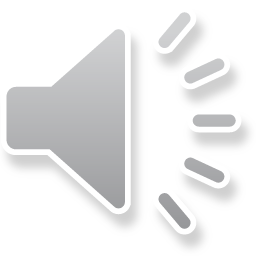 CHROMOSOMY -třídění podle umístění centromery (centromerického indexu CI)
akrocentrické chromosomy - centromera je umístěna velmi
    blízko jednomu konci chromosomu, ale není úplně na konci, 
    chromosom nese krátká i dlouhá raménka

    1) Pro chromosomy 13, 14, 15, 21, 22 platí: 
          od krátkých ramének jsou odškrceny satelity 
          (malé výrazné části chromatinu); místo
          odškrcení = sekundární konstrikce (tenké 
          stopky); (sekundární konstrikce obsahuje kopie
          genů kódujících rRNA = organizátor jadérka NOR
          nucleolus organizer region)
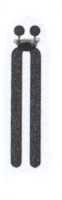 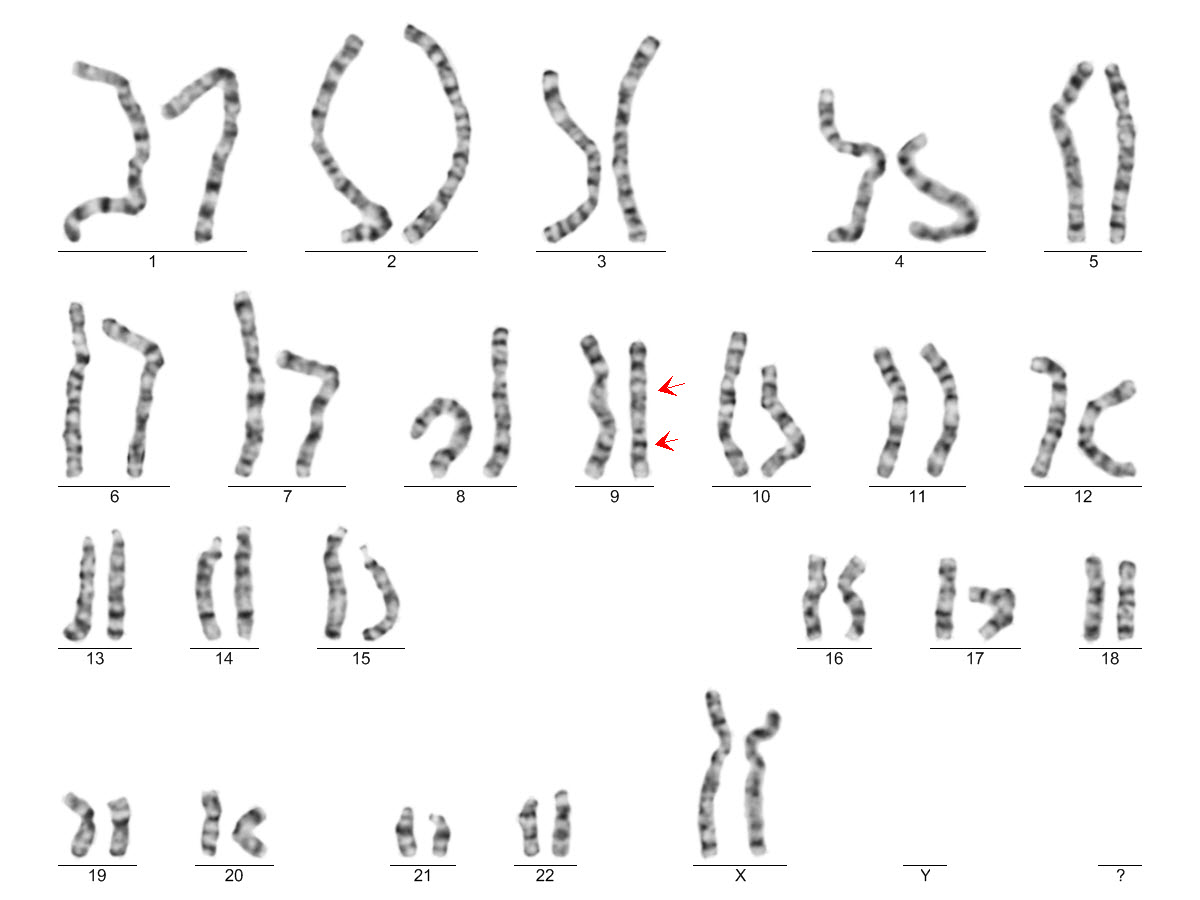 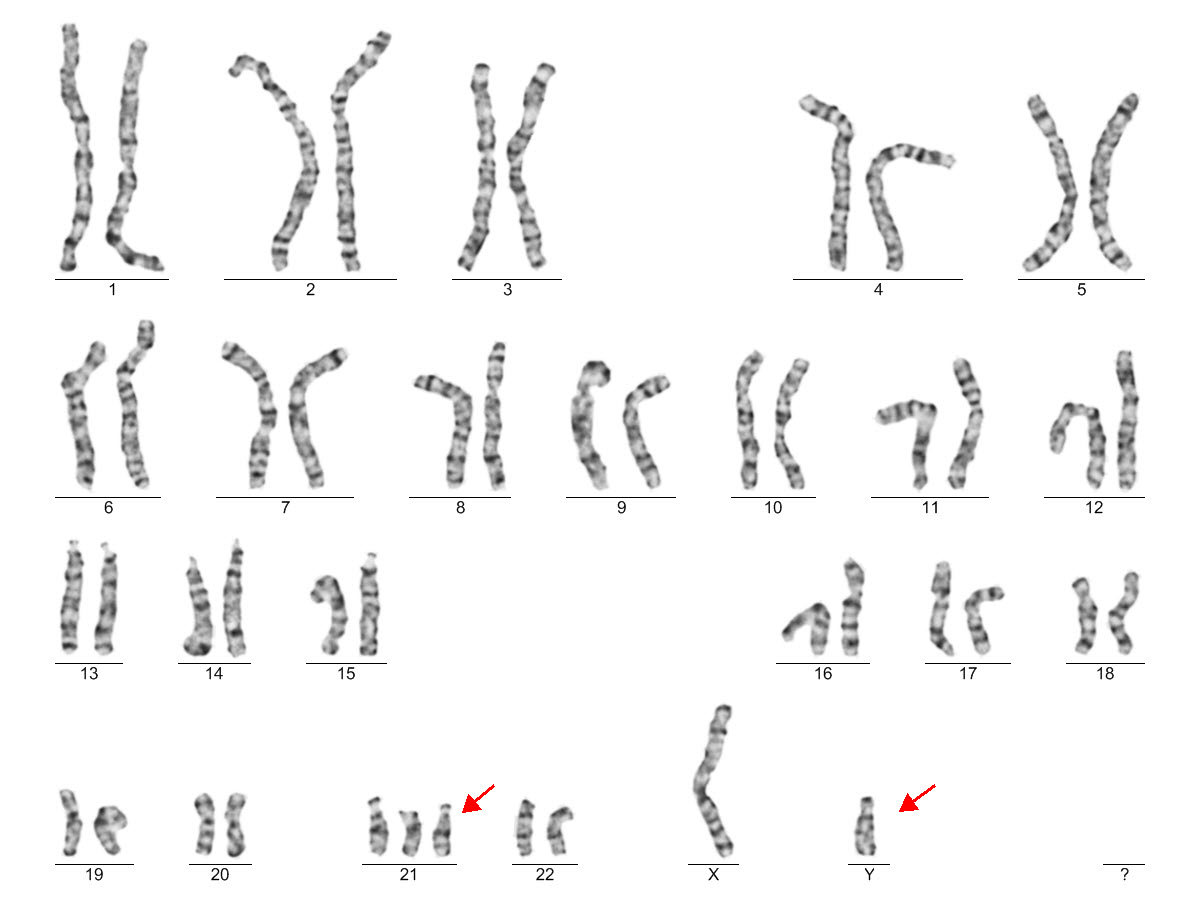 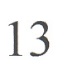 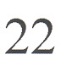 2) K akrocentrickým chromosomům řadíme na
    základě centromerického indexu i chromosom
    Y, i když narozdíl od chromosomů 13, 14, 15, 
    21, 22 nenese na krátkých raméncích satelity
Poloha centromery označena modrou šipkou
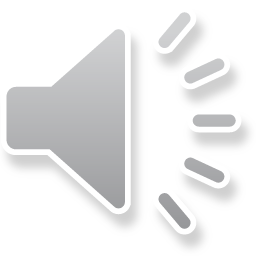 JADÉRKO
difuzní struktura v jádře, která není ohraničena membránou
dochází v ní k syntéze podjednotek ribosomů (ribosomy – bílkovinné struktury, které se účastní syntézy bílkovin v cytoplazmě) – geny pro syntézu lokalizovány v oblasti sekundární konstrikce akrocentrických chromosomů
je přítomno v interfázním jádře, mizí v mitóze
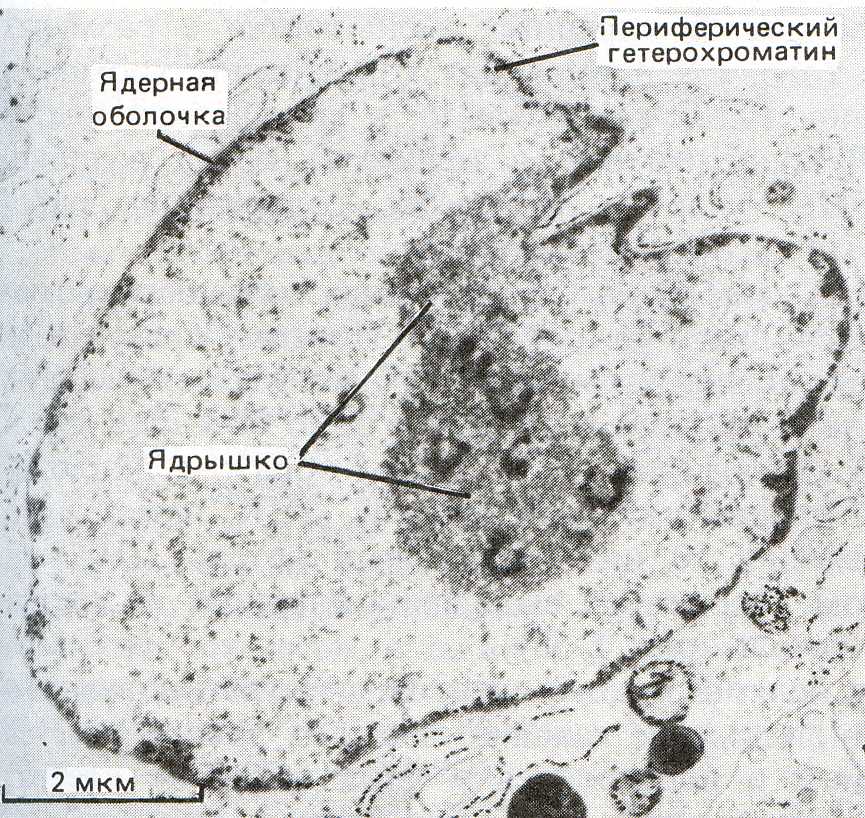 jaderná membrána
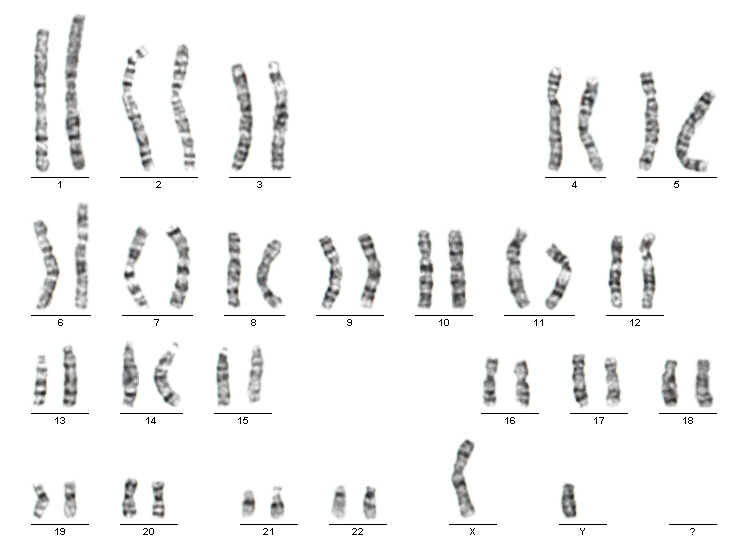 jadérko
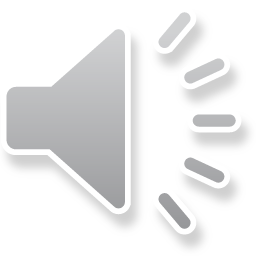 VARIANTY NORMY – není patologie!
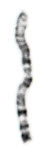 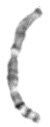 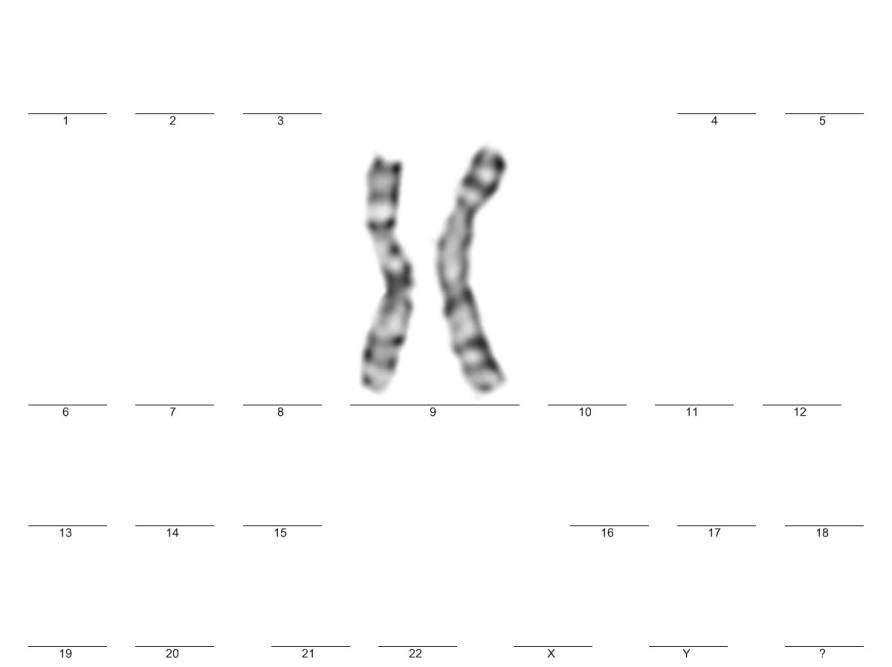 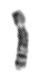 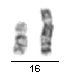 9
16
1
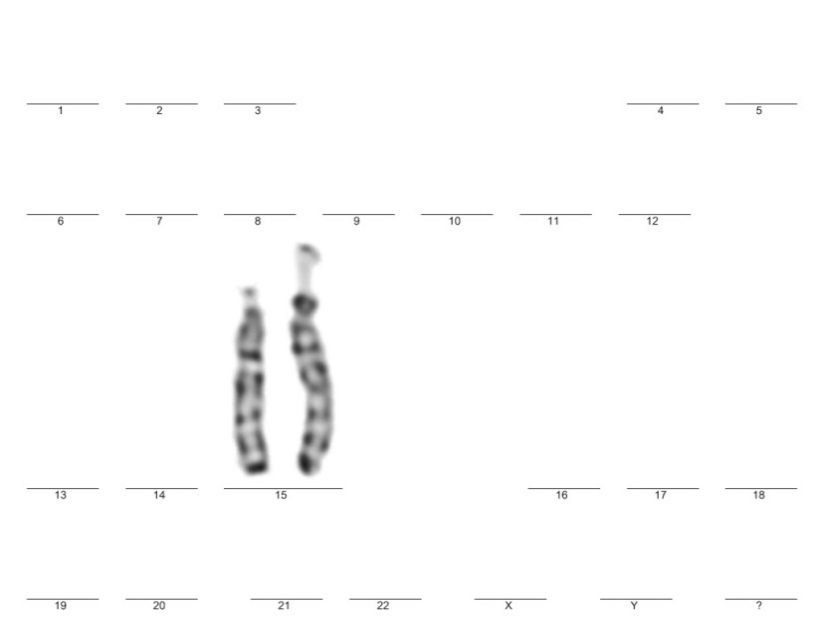 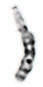 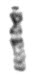 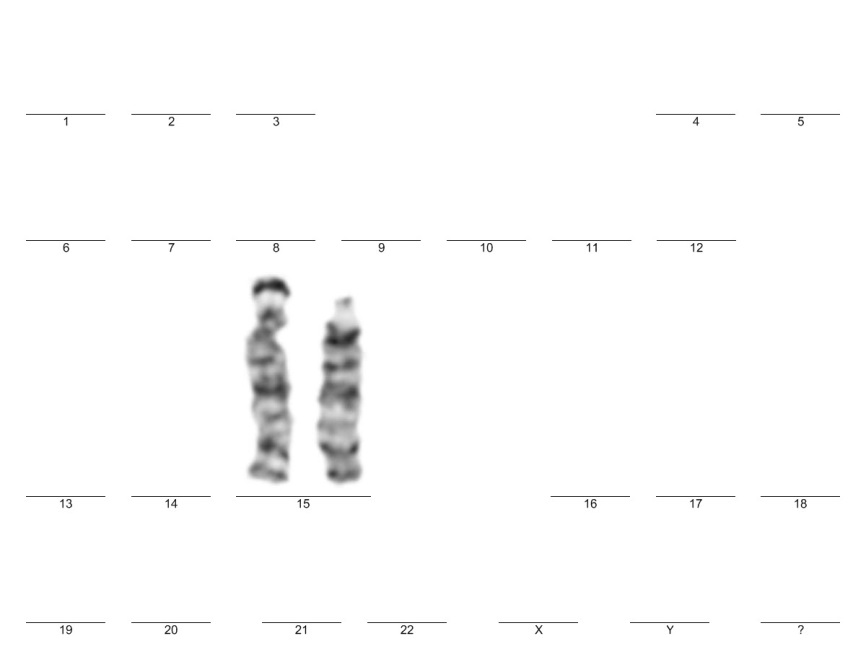 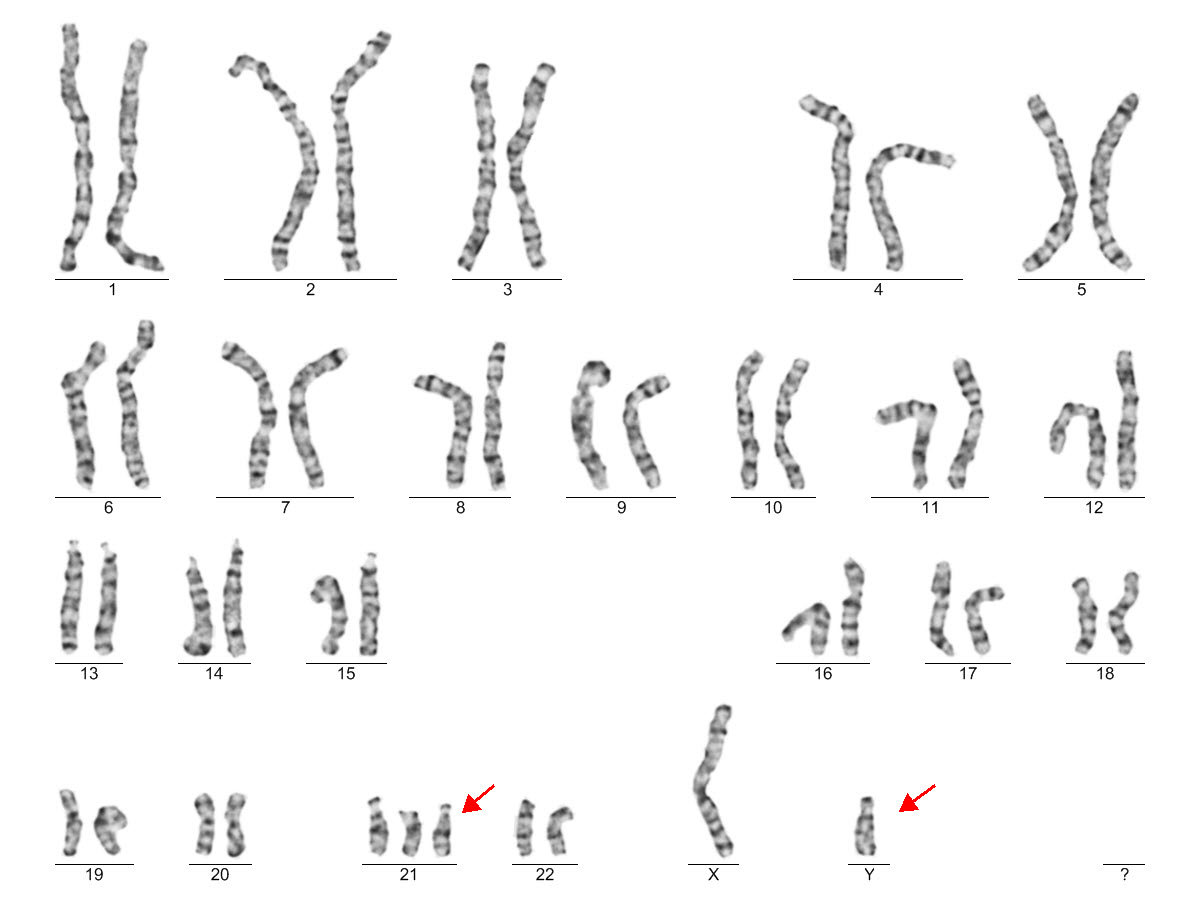 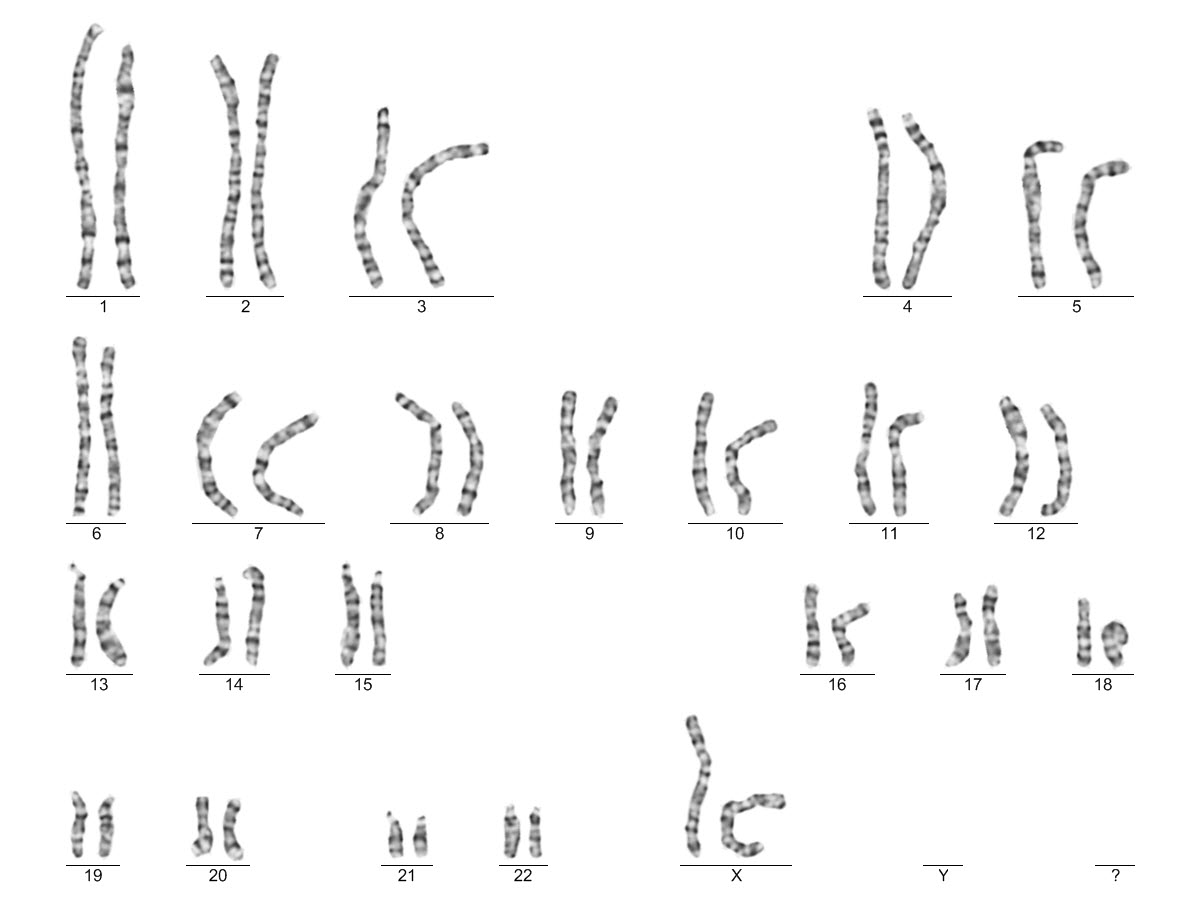 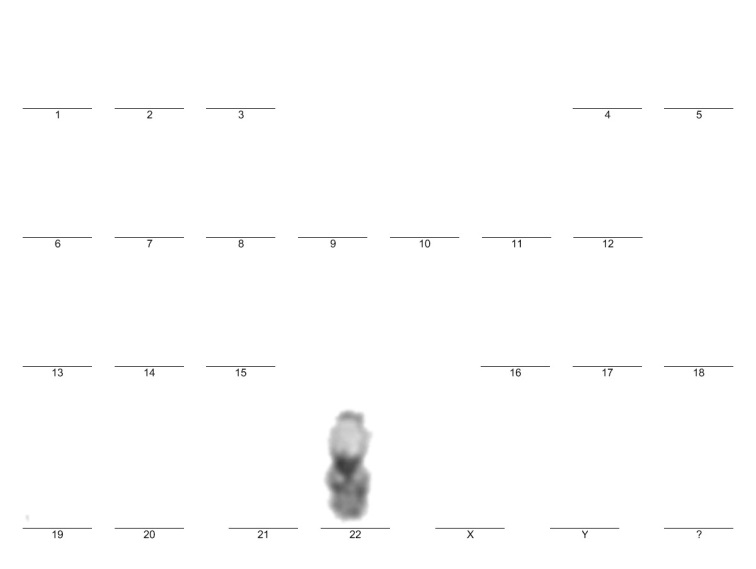 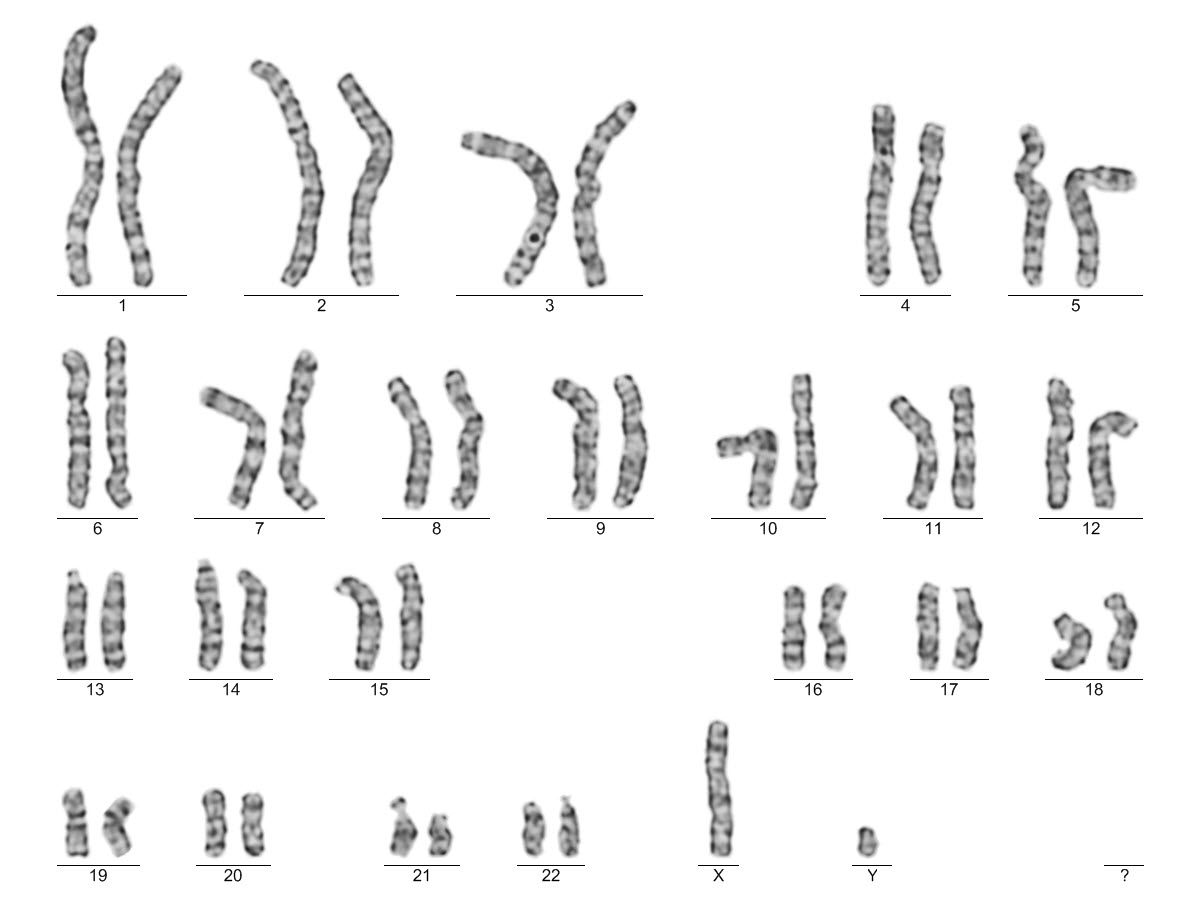 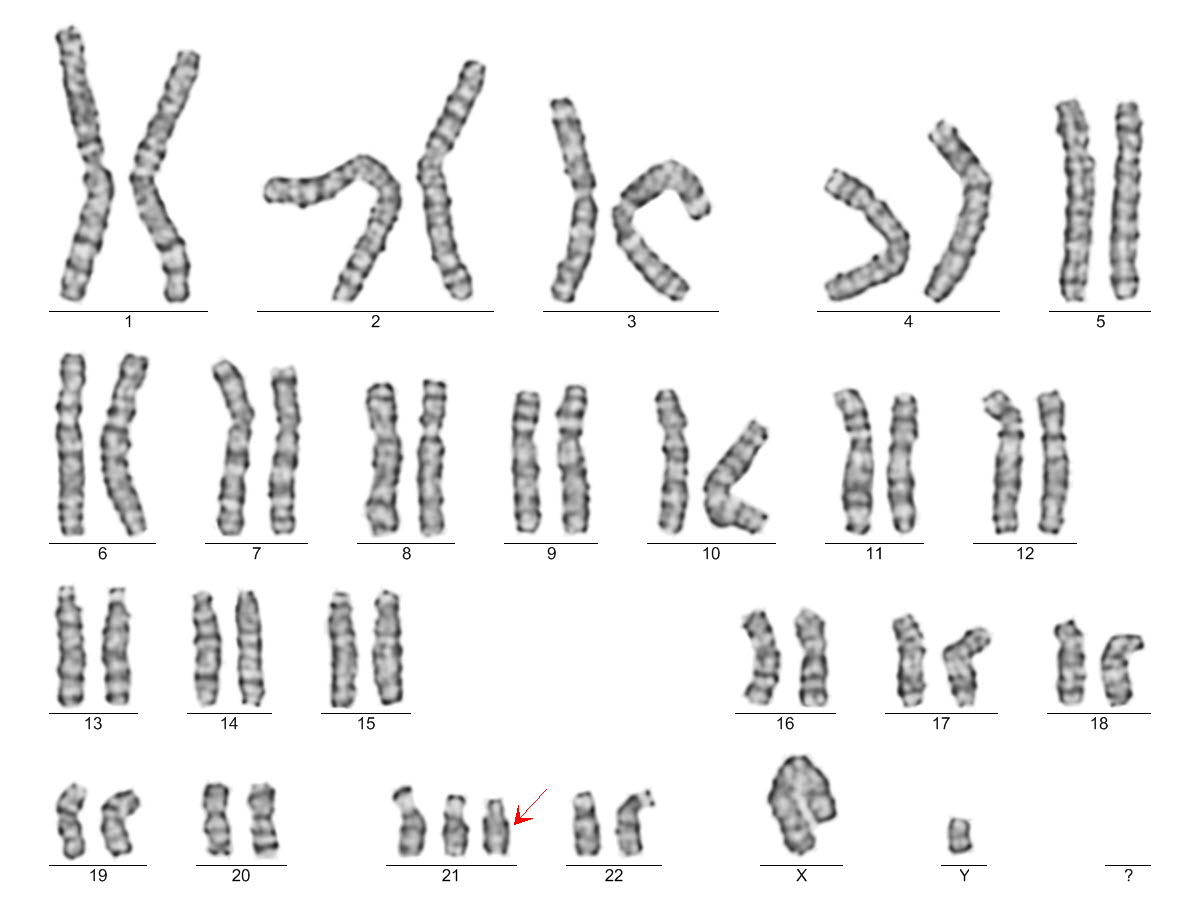 U všech akrocentrických chromosomů:
               13,14,15,21,22
Y
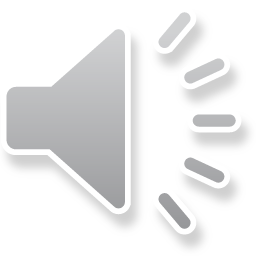 Spiralizace chromosomů v mitóze
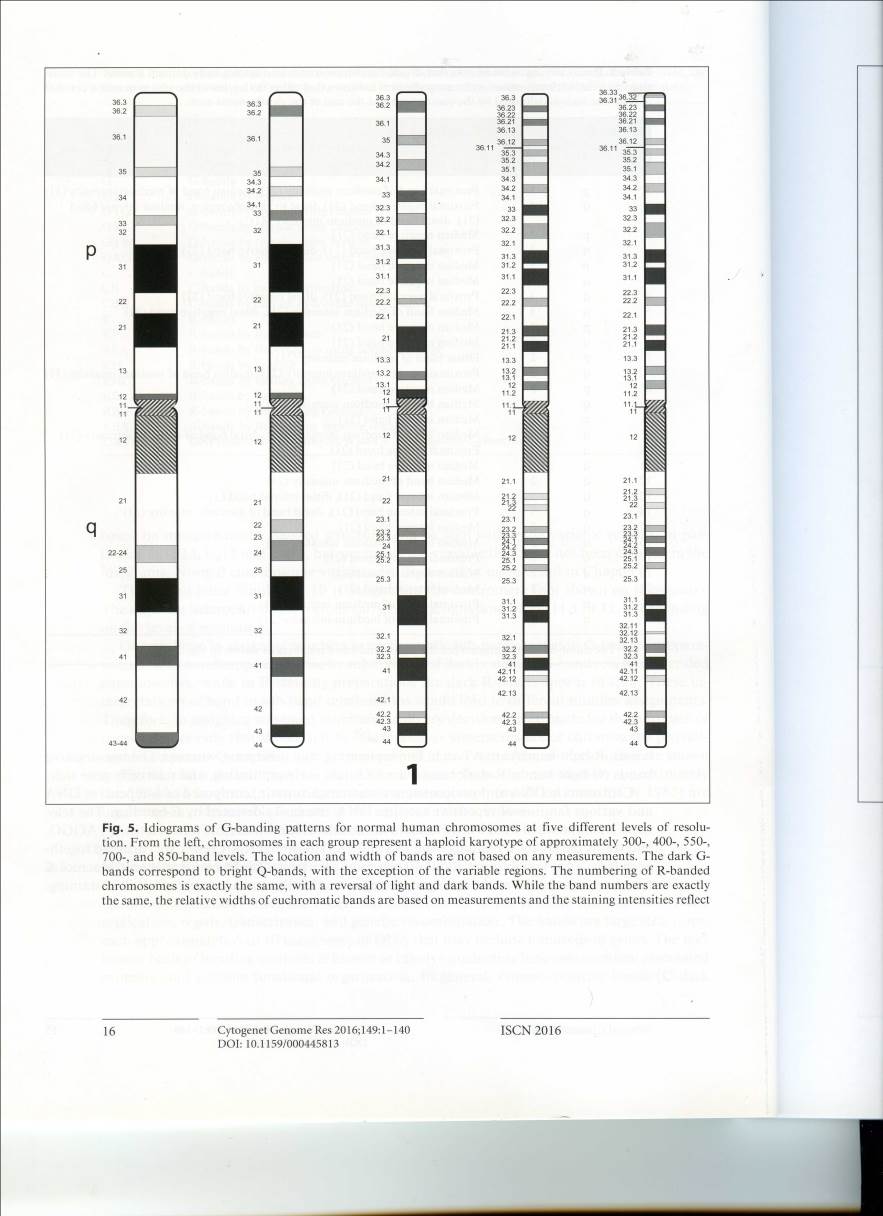 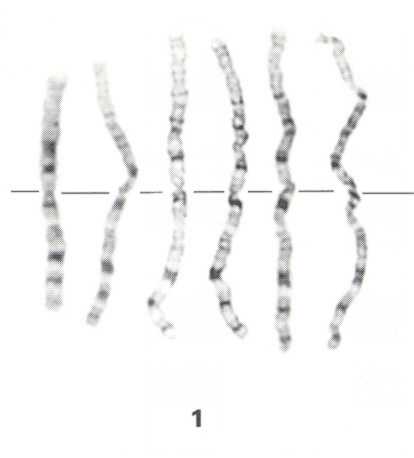 Směr postupné spiralizace chromosomů během mitózy
400 pruhů
550 pruhů
850 pruhů
v haploidní sadě chromosomů 
(bphs – bands per haploid set)
IDIOGRAMY pro chromosom 1
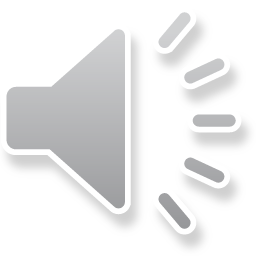 IDIOGRAMY
číslování pruhů na chromosomech
pruhy na každém raménku jsou očíslovány vzestupně od centromery k telomeře
s postupnou kondenzací chromosomu během mitózy se zmenšuje počet pruhů
číslo pruhu umožňuje jednoznačnou identifikaci každého pruhu
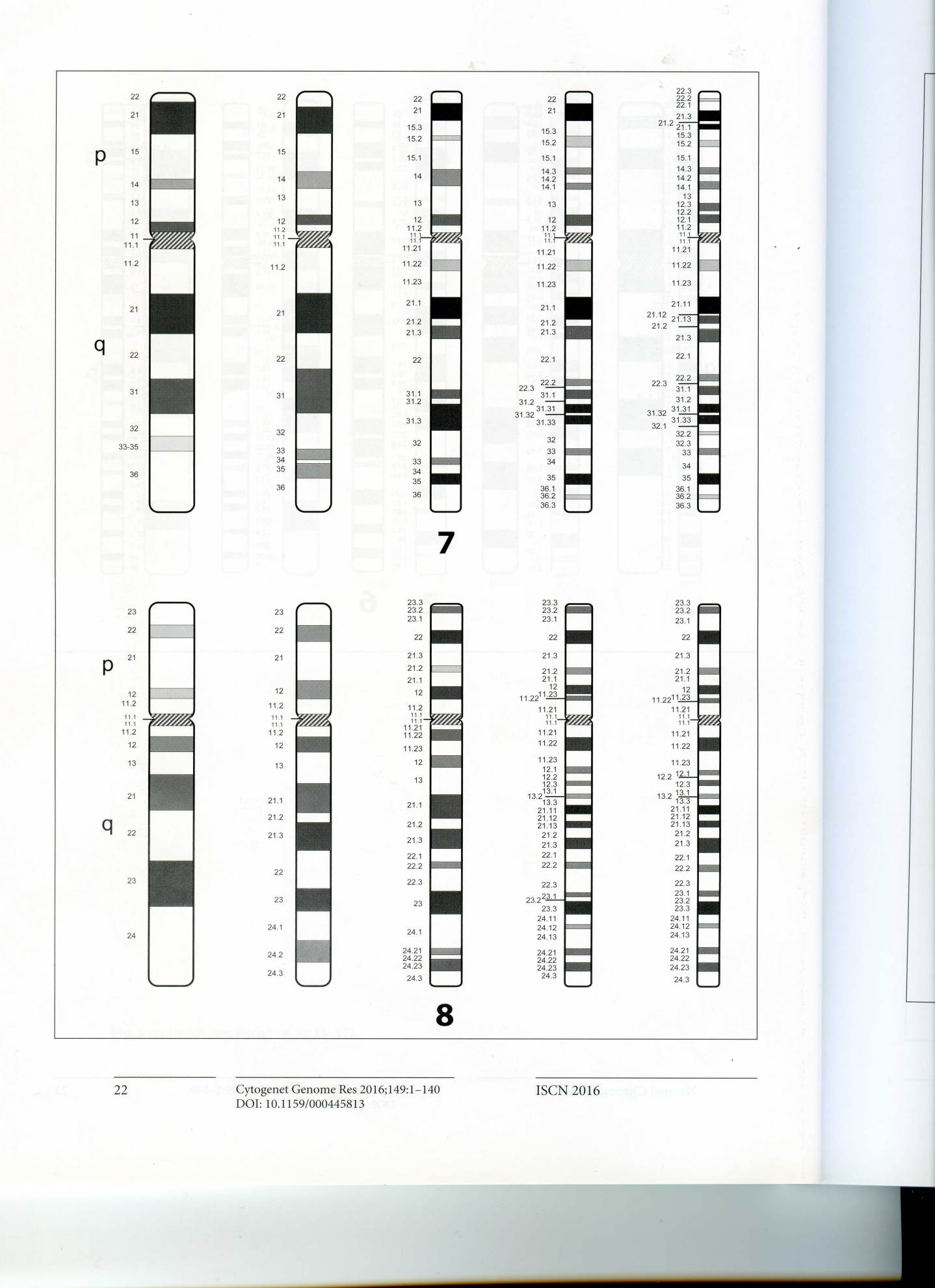 Směr číslování pruhů
(od centromery k telomeře)
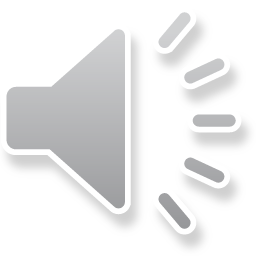 Kritéria pro posouzení počtu pruhů v haploidní sadě chromosomů
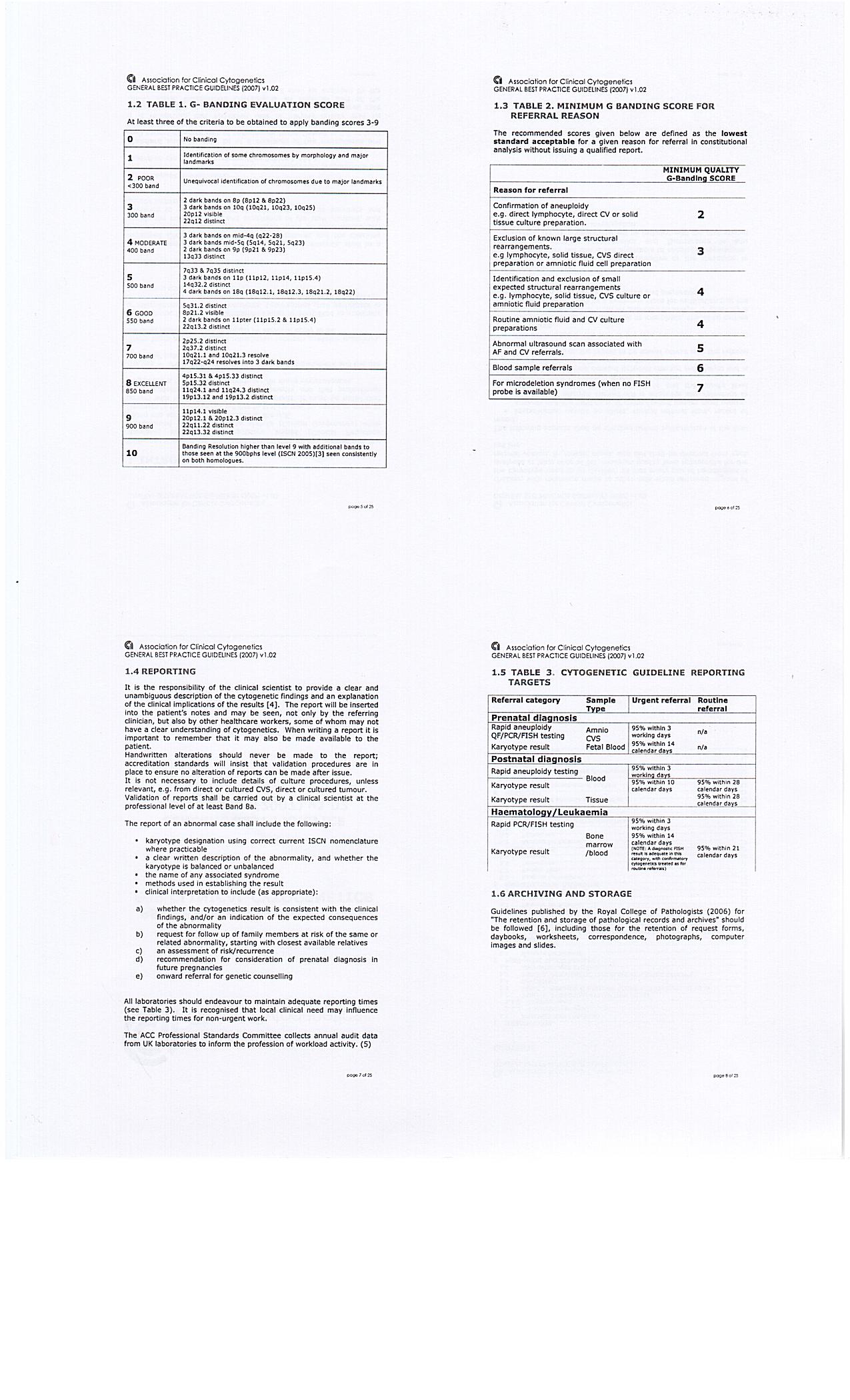 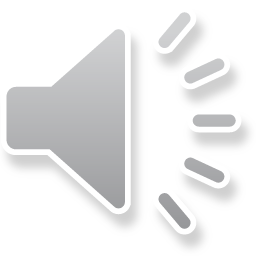 STANOVENÍ POČTU PRUHŮ V HAPLOIDNÍ SADĚ CHROMOSOMŮbphs –bands per haploid set
Při analýze karyotypu u pacientů je třeba pracovat s dostatečně dlouhými chromosomy aby mohly být odhaleny menší strukturní 
aberace, jejichž velikost je na hranici rozlišovací schopnosti metody G-pruhování chromosomů (5-10Mb). Chromosomy v mitóze   by měly být tak dlouhé aby počet proužků v haploidní sadě chromosomů byl alespoň 550. 
V praxi není možné počítat v každé mitóze všechny proužky na každém chromosomu, proto byl vypracován jiný systém pro 
posouzení délky chromosomů. Jestli naše mitóza, se kterou pracujeme, má alespoň 550 pruhů, zjistíme následujícím způsobem. 
Tabulka 1.2 na předchozí stránce zahrnuje výčet proužků na konkrétních chromosomech, které je třeba v preparátu vidět, aby bylo 
možné usuzovat na konkrétní délku chromosomů. Na následujících stránkách je patrné, že proužky, které jsou v tabulce uvedené jako rozlišovací pro délku 550 pruhů, nejsou patrné na kratších chromosomech.
Systém analýzy obrazu, program Lucia, počítá počet pruhů na chromosomech automaticky, ale tento počet je pouze orientační.
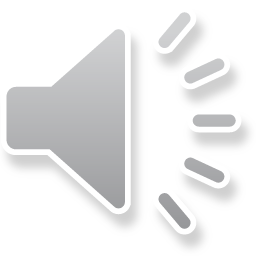 Kritéria pro posouzení počtu pruhů v haploidní sadě chromosomů
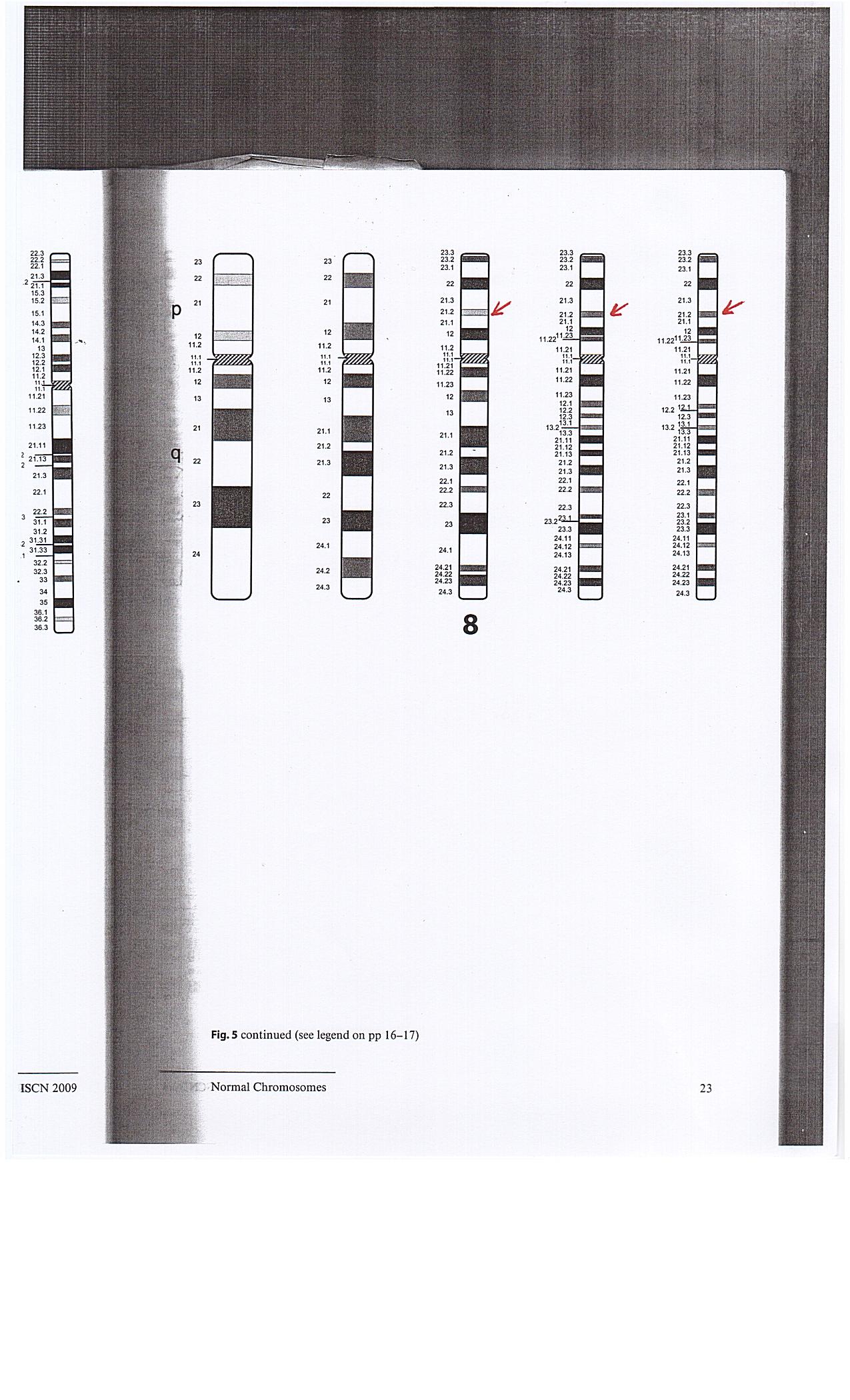 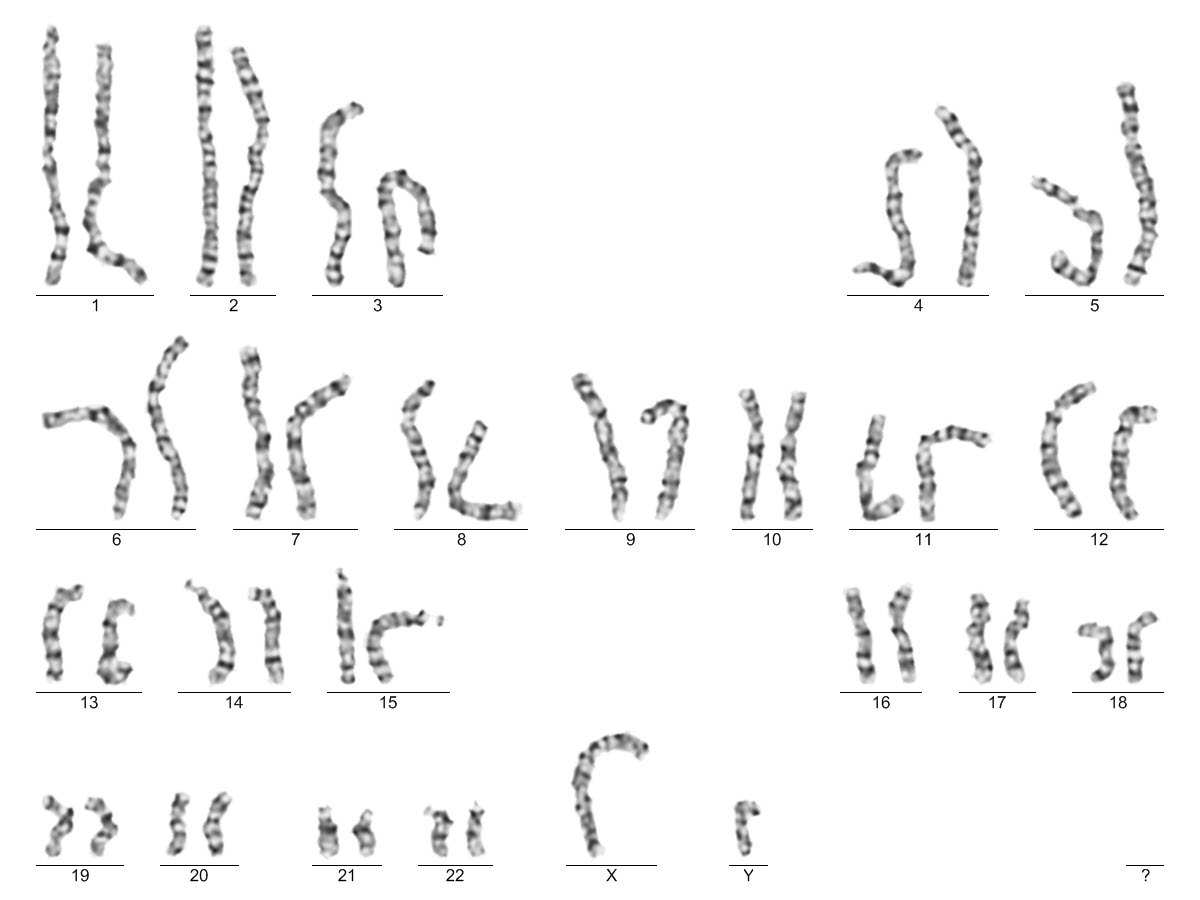 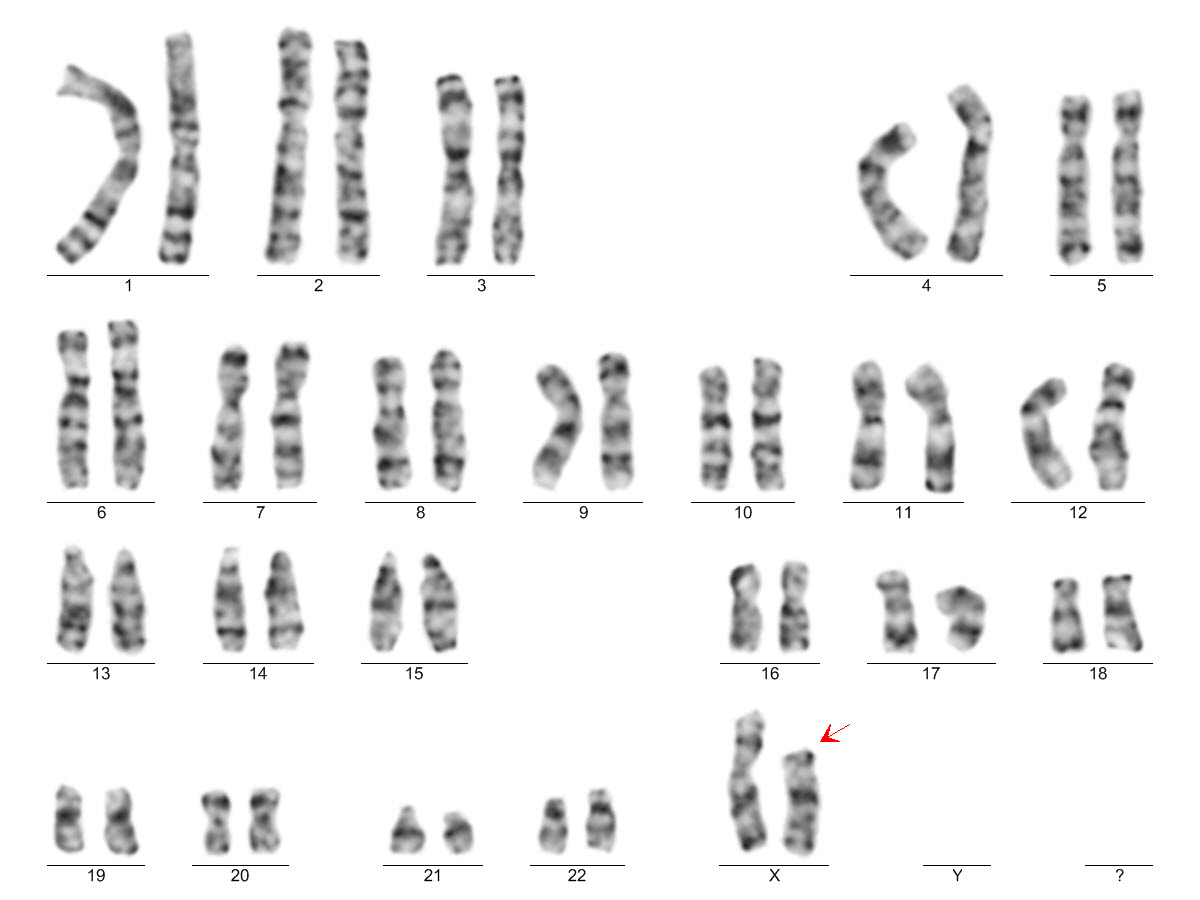 8
Modrou šipkou označen světlý pruh p21 – nepřítomnost tmavého pruhu p21.2 na příliš krátkém chromosomu 8.
Červenou šipkou je označen tmavý pruh p21.2, který je přítomen na dostatečně dlouhých chromosomech 8.
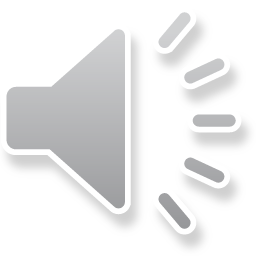 TYPY CHROMOSOMOVÝCH ZMĚN,které lze laboratorně vyšetřit
VYŠETŘENÍ VROZENÝCH CHROMOSOMOVÝCH 
  ZMĚN – prenatální a postnatální vyšetření konstitučního karyotypu
                    konstituční karyotyp se nemění v průběhu života pacienta
- VYŠETŘENÍ ZÍSKANÝCH CHROMOSOMOVÝCH
   ABERACÍ (vznikajících v důsledku působení mutagenních
    faktorů prostředí na člověka) – postnatální vyšetření
                                                                % aberantních buněk
    lze snížit % aberantních buněk na normu vitamínovou léčbou
- VYŠETŘENÍ ZÍSKANÝCH CHROMOSOMOVÝCH
   ABNORMALIT (u onkologických onemocnění)
   vyšetření z nádorové tkáně karyotypu maligních klonů
(toto téma bude předmětem prezentace přednášejícího z onkocytogenetické laboratoře)
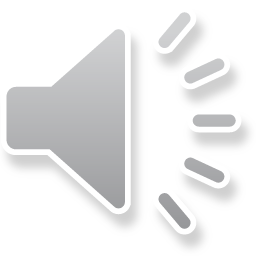 Kontakt pro dotazy: Navarikova.Marta@fnbrno.cz